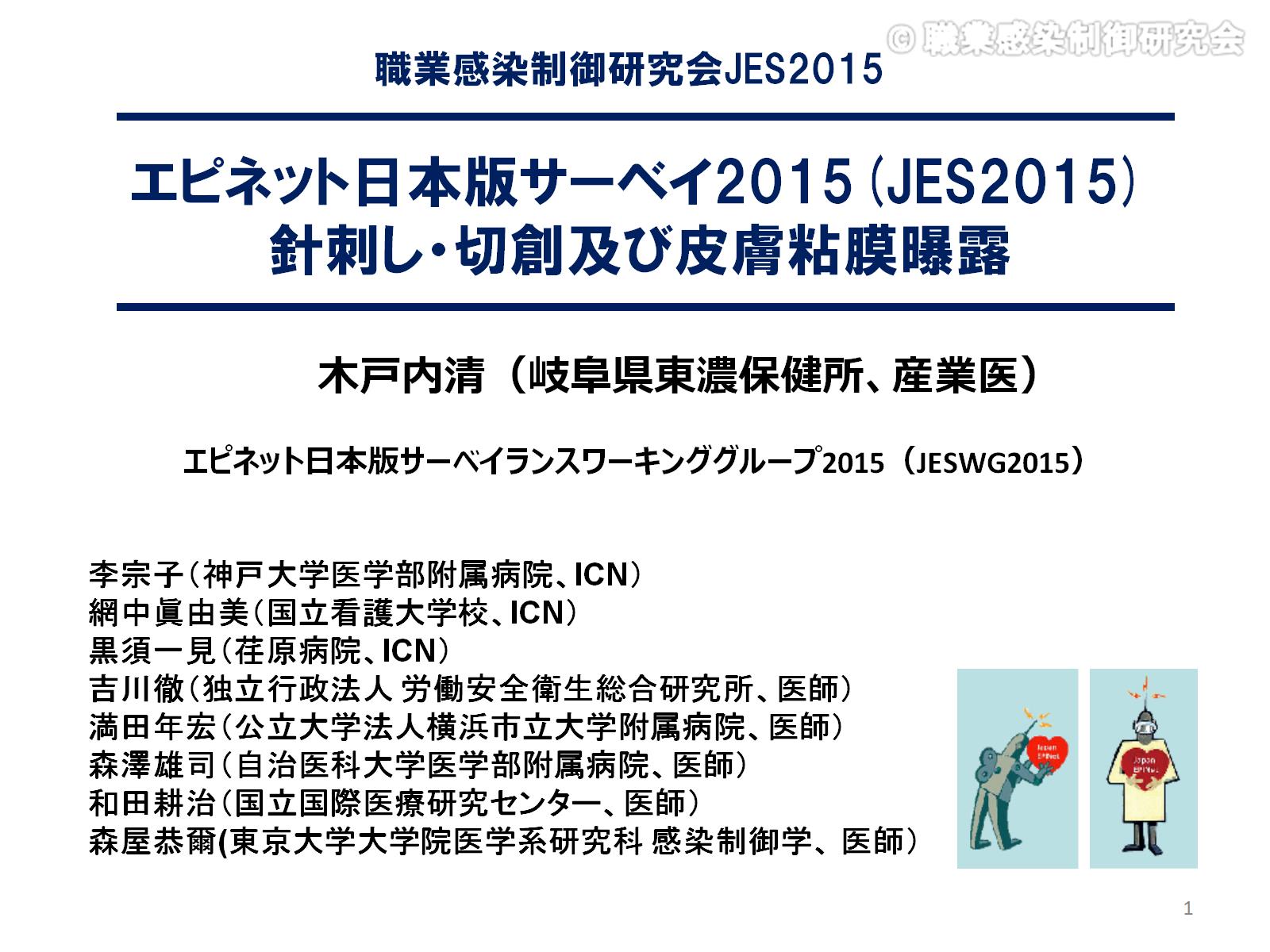 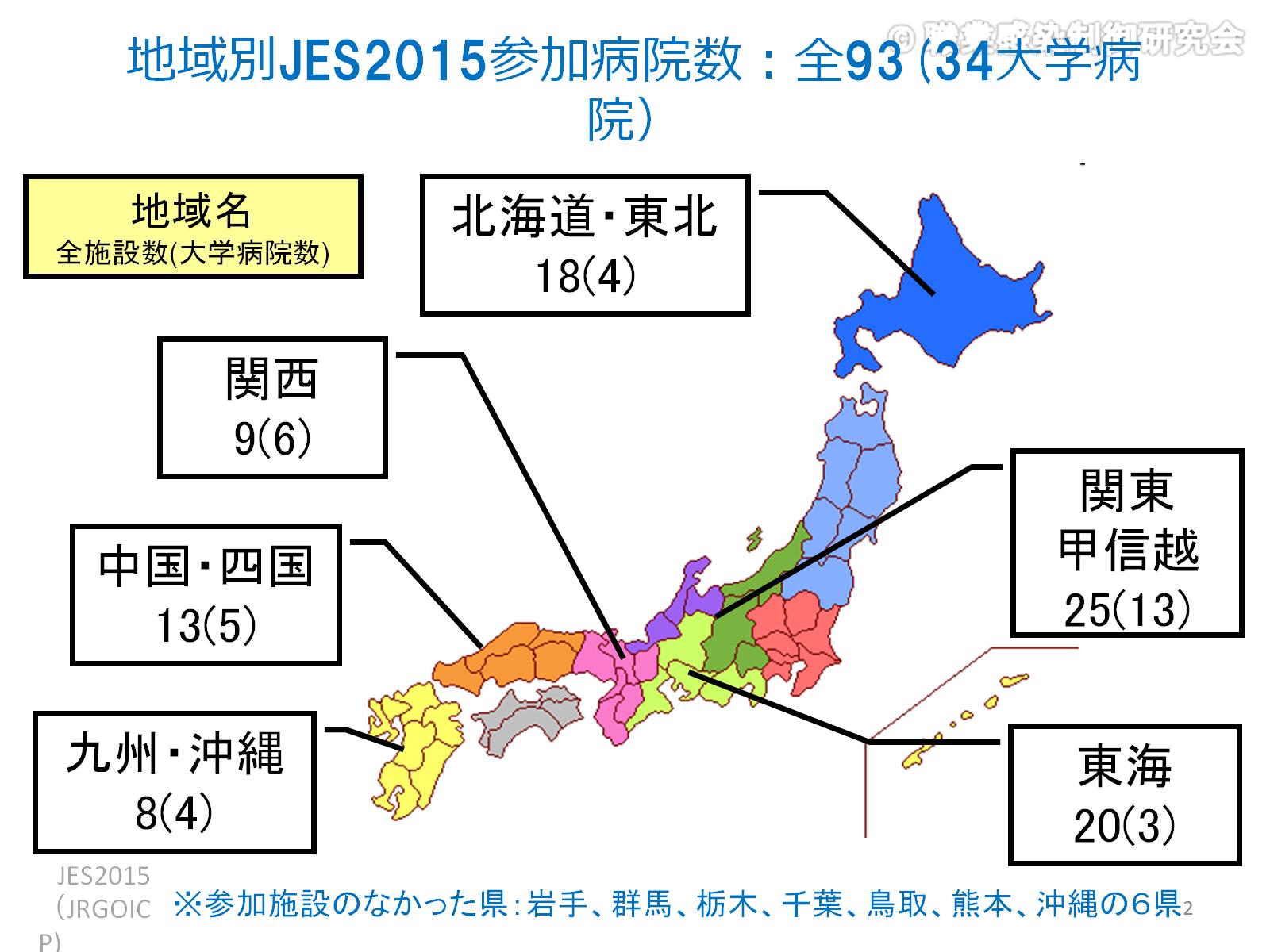 地域別JES2015参加病院数：全93(34大学病院）
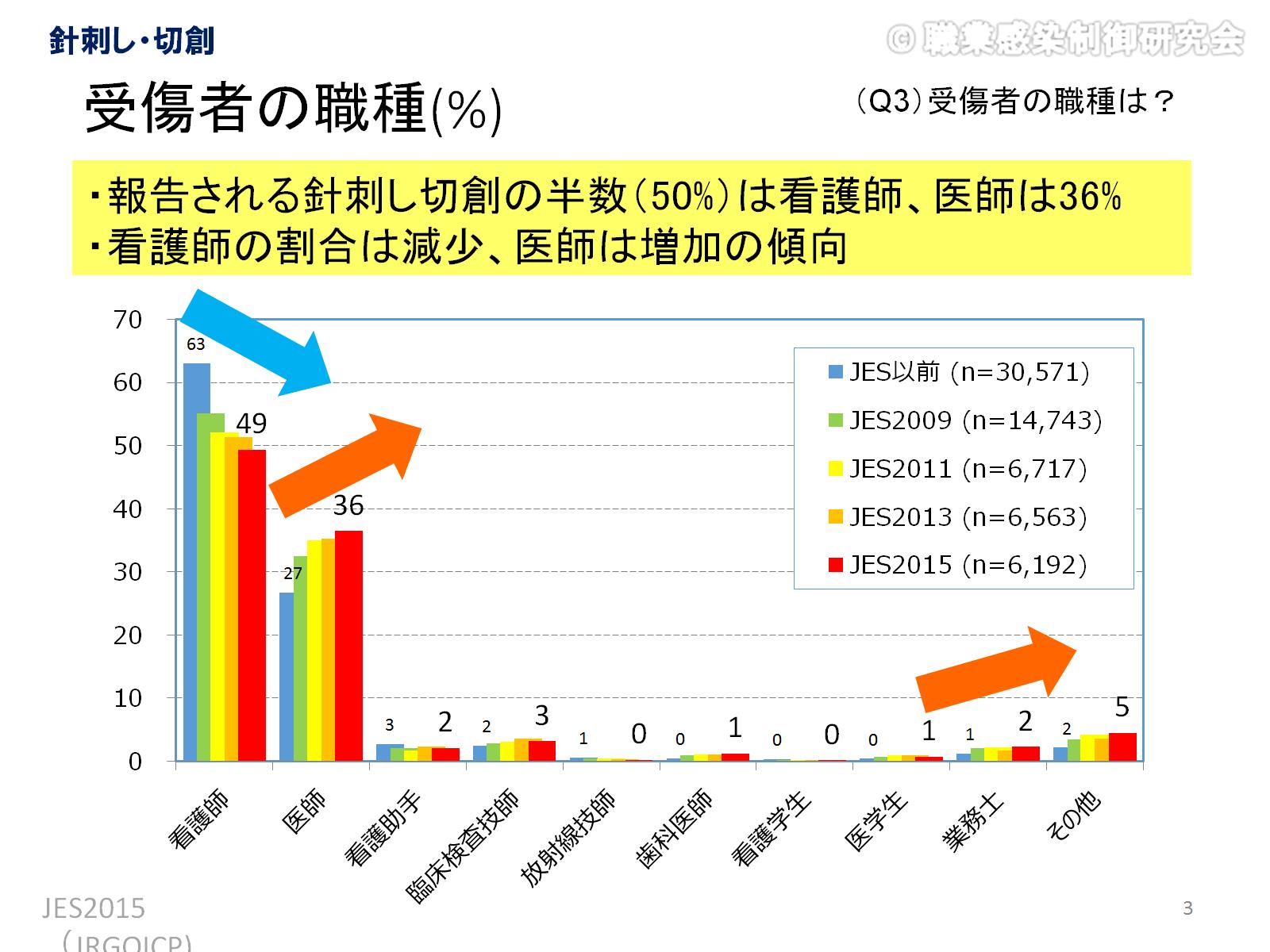 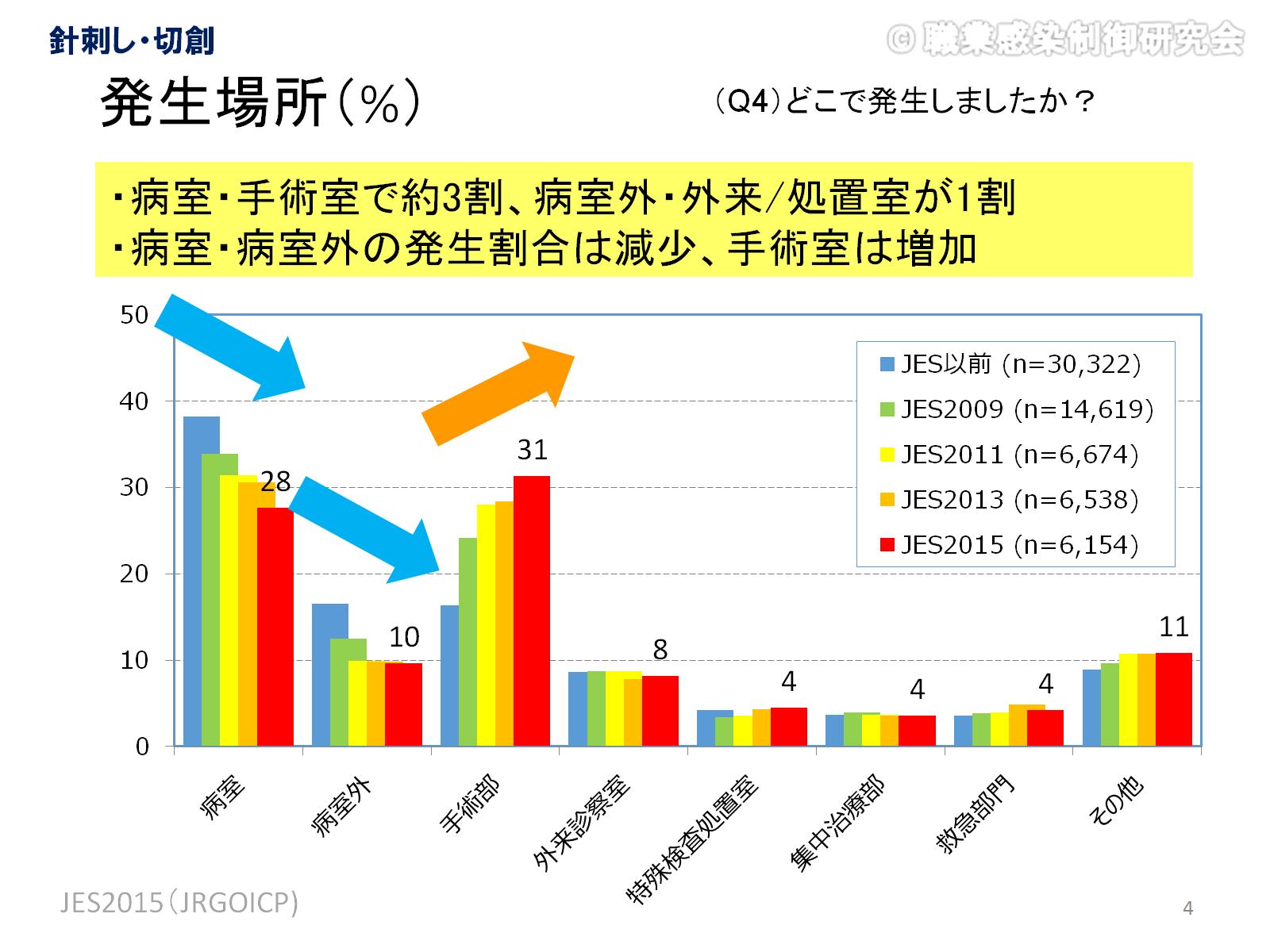 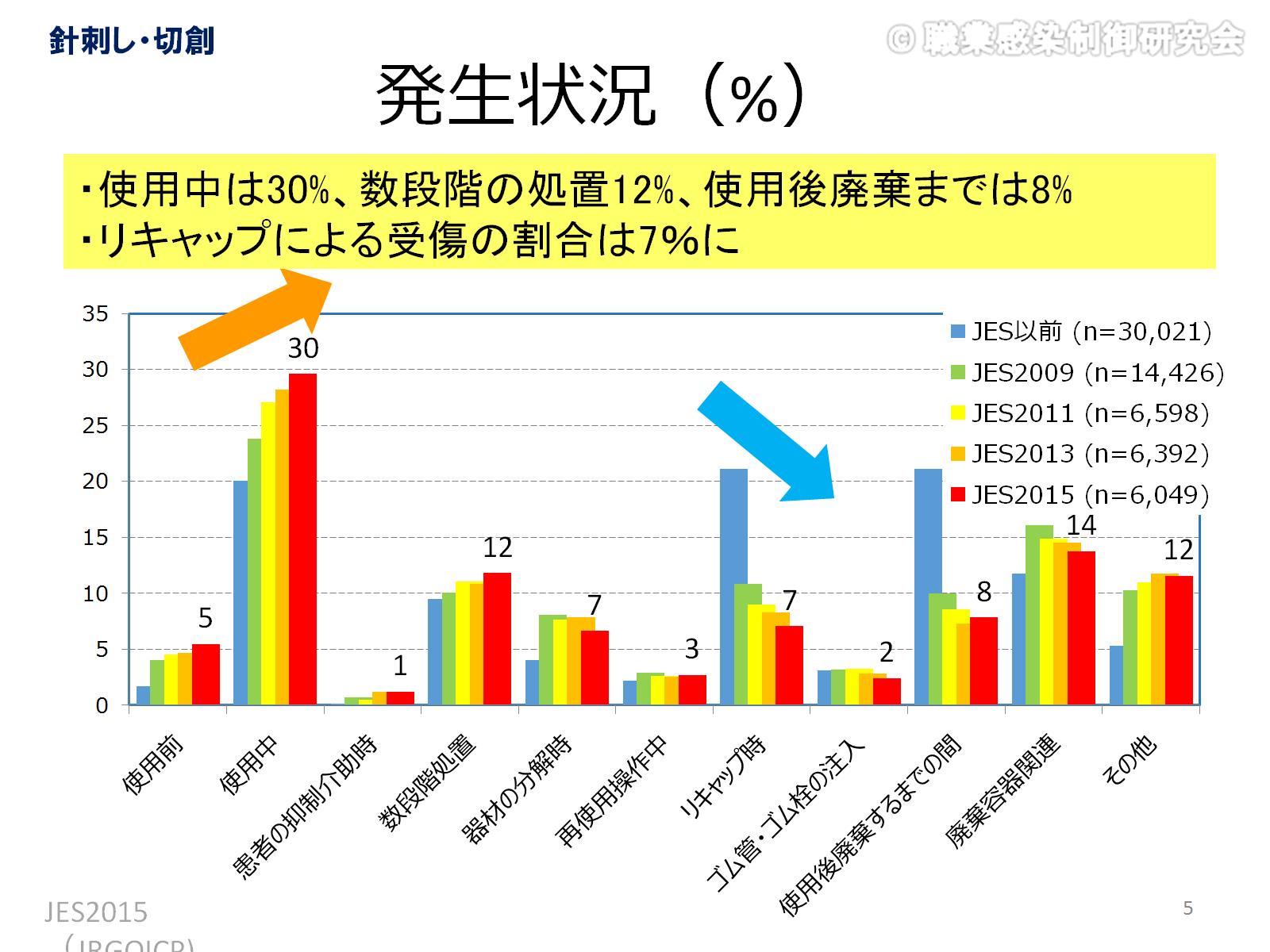 発生状況（%）
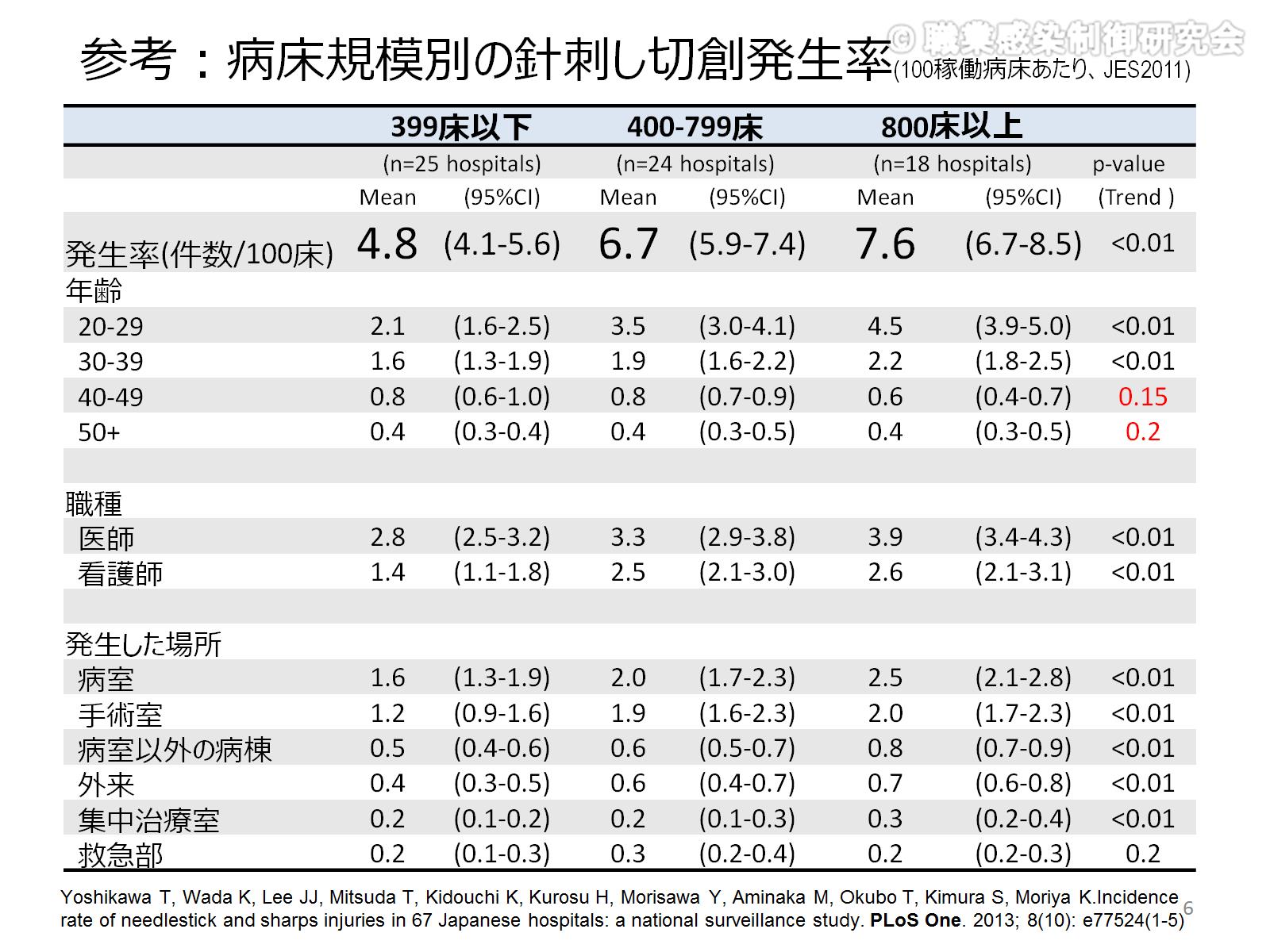 参考：病床規模別の針刺し切創発生率(100稼働病床あたり、JES2011)
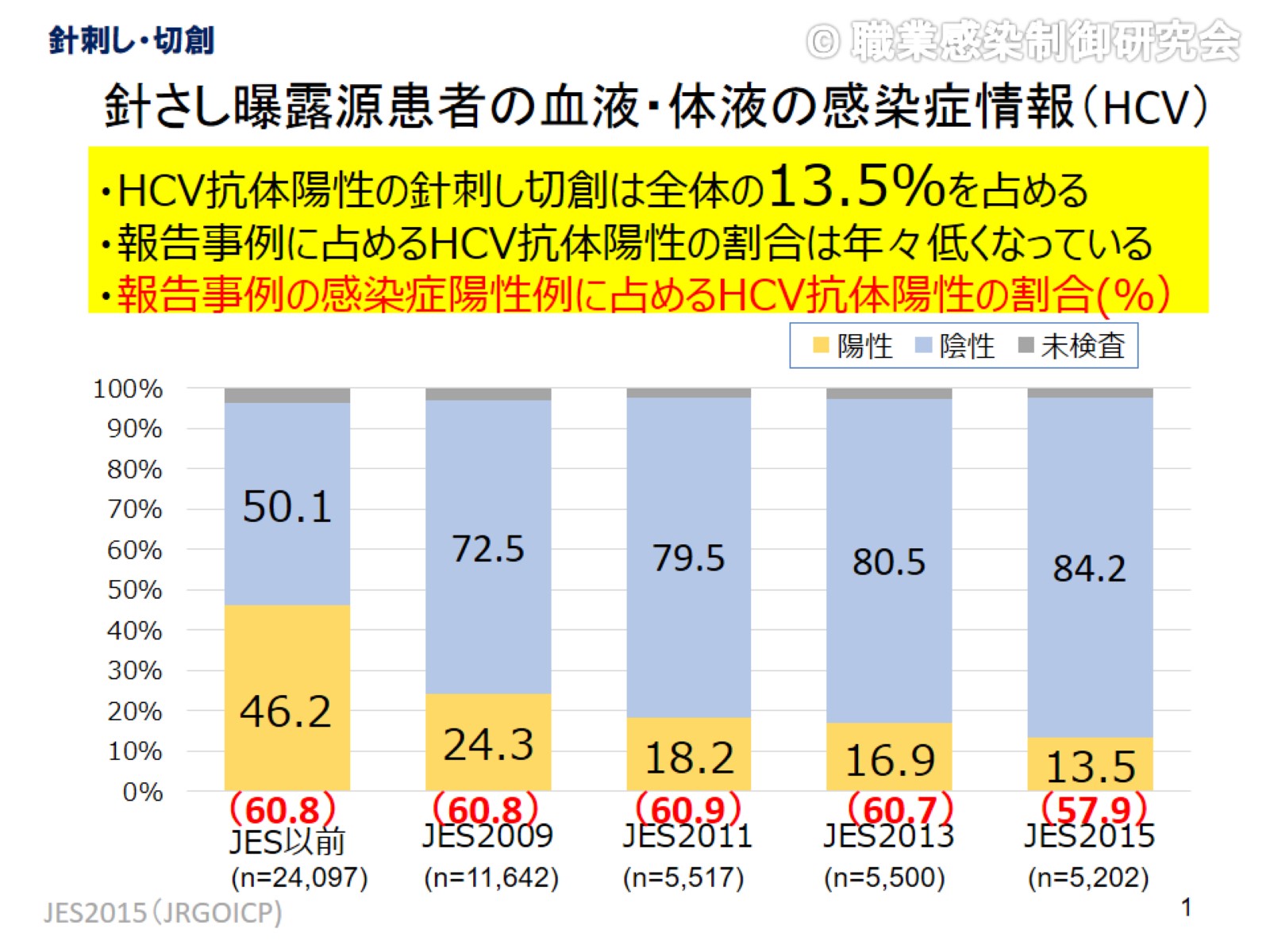 針さし曝露源患者の血液・体液の感染症情報（HCV）
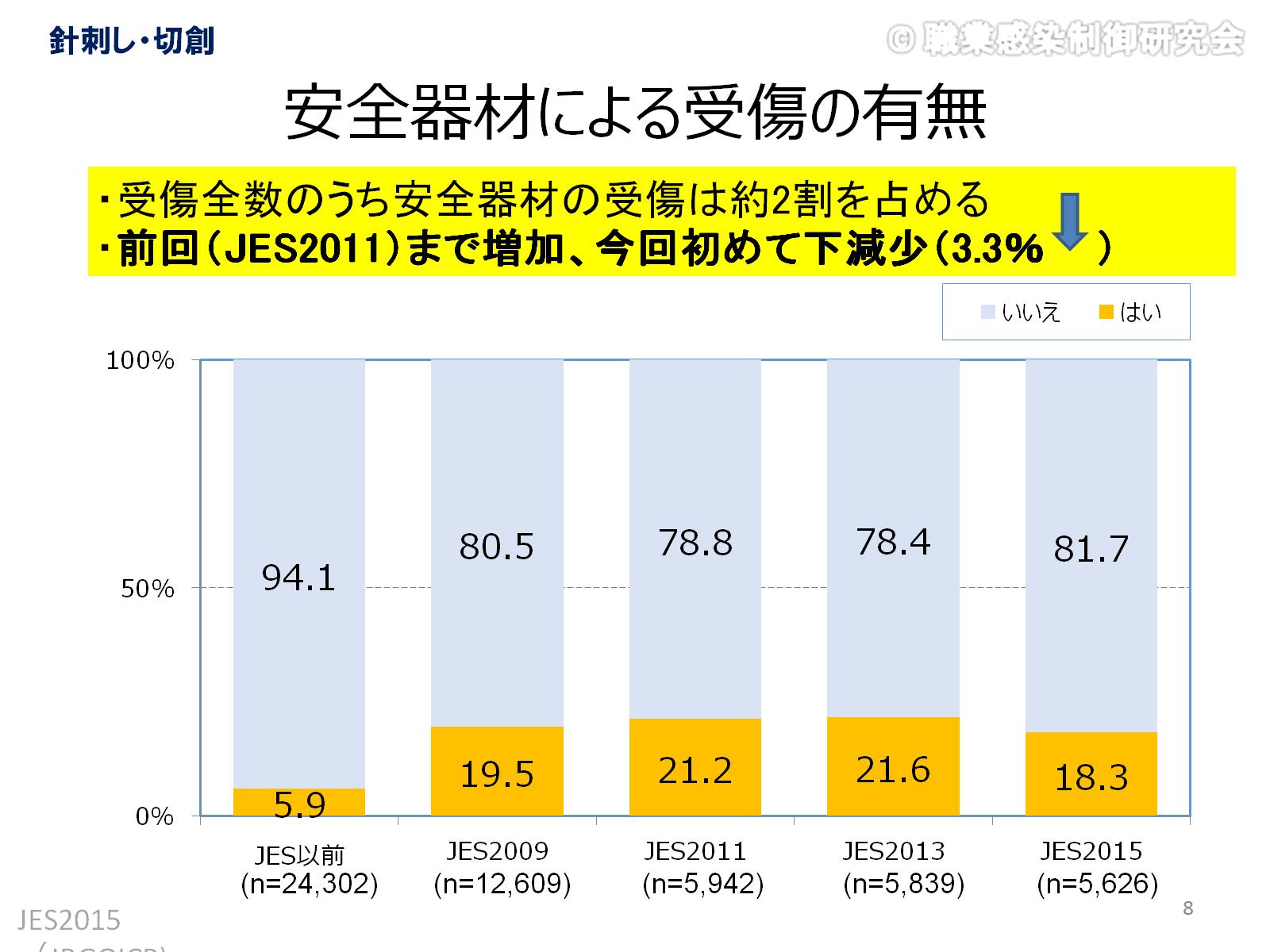 安全器材による受傷の有無
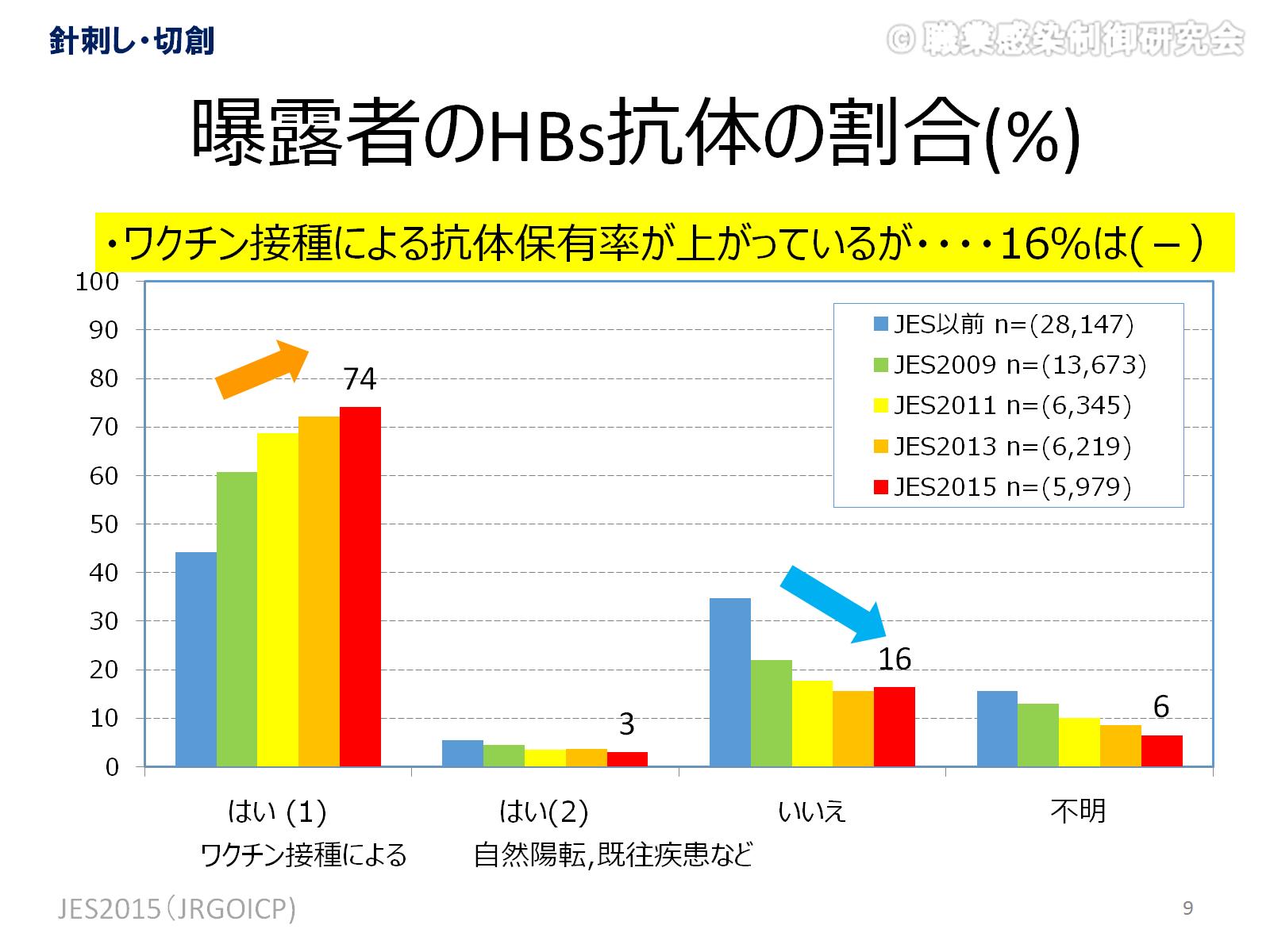 曝露者のHBs抗体の割合(%)
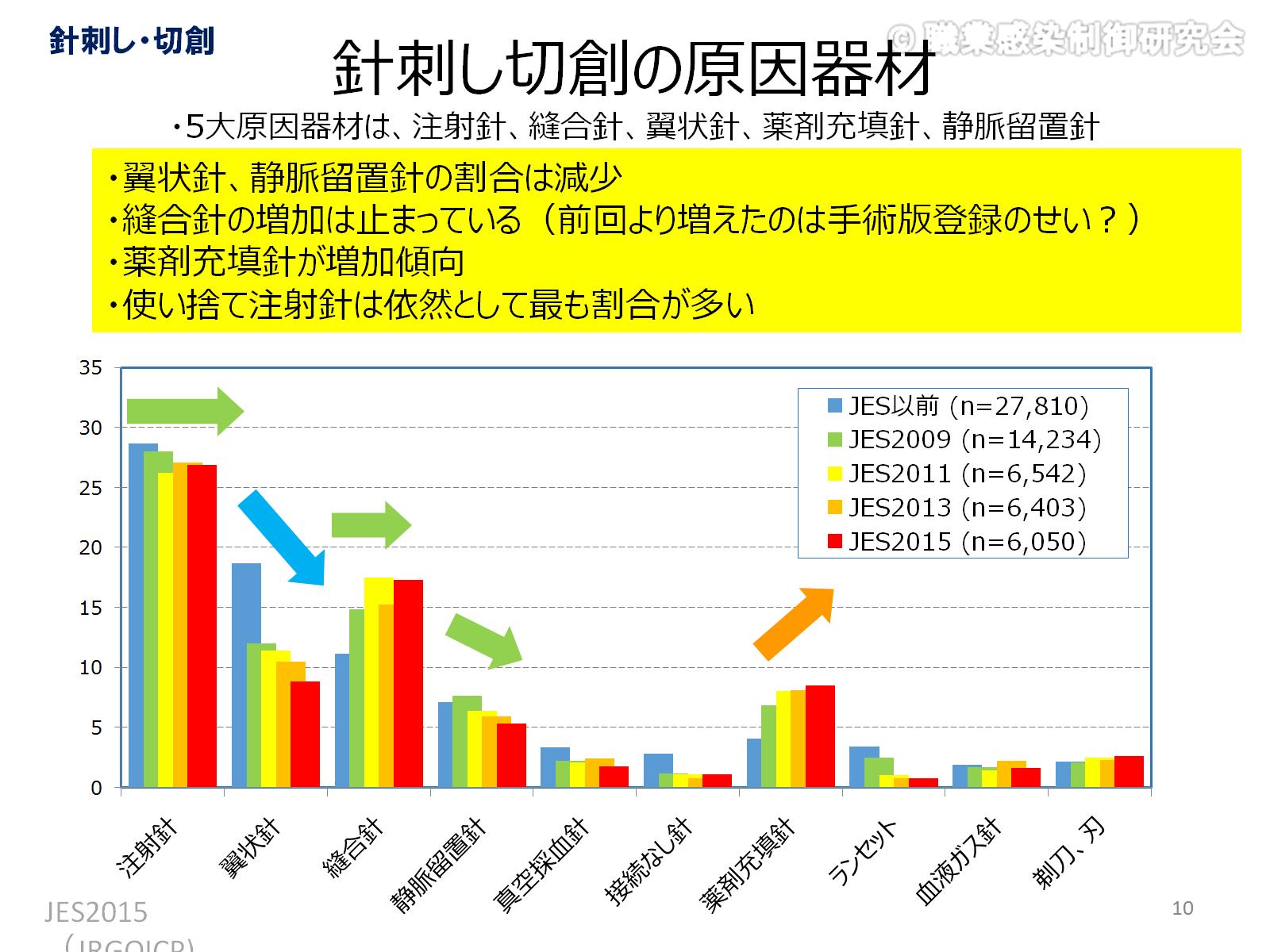 針刺し切創の原因器材・5大原因器材は、注射針、縫合針、翼状針、薬剤充填針、静脈留置針
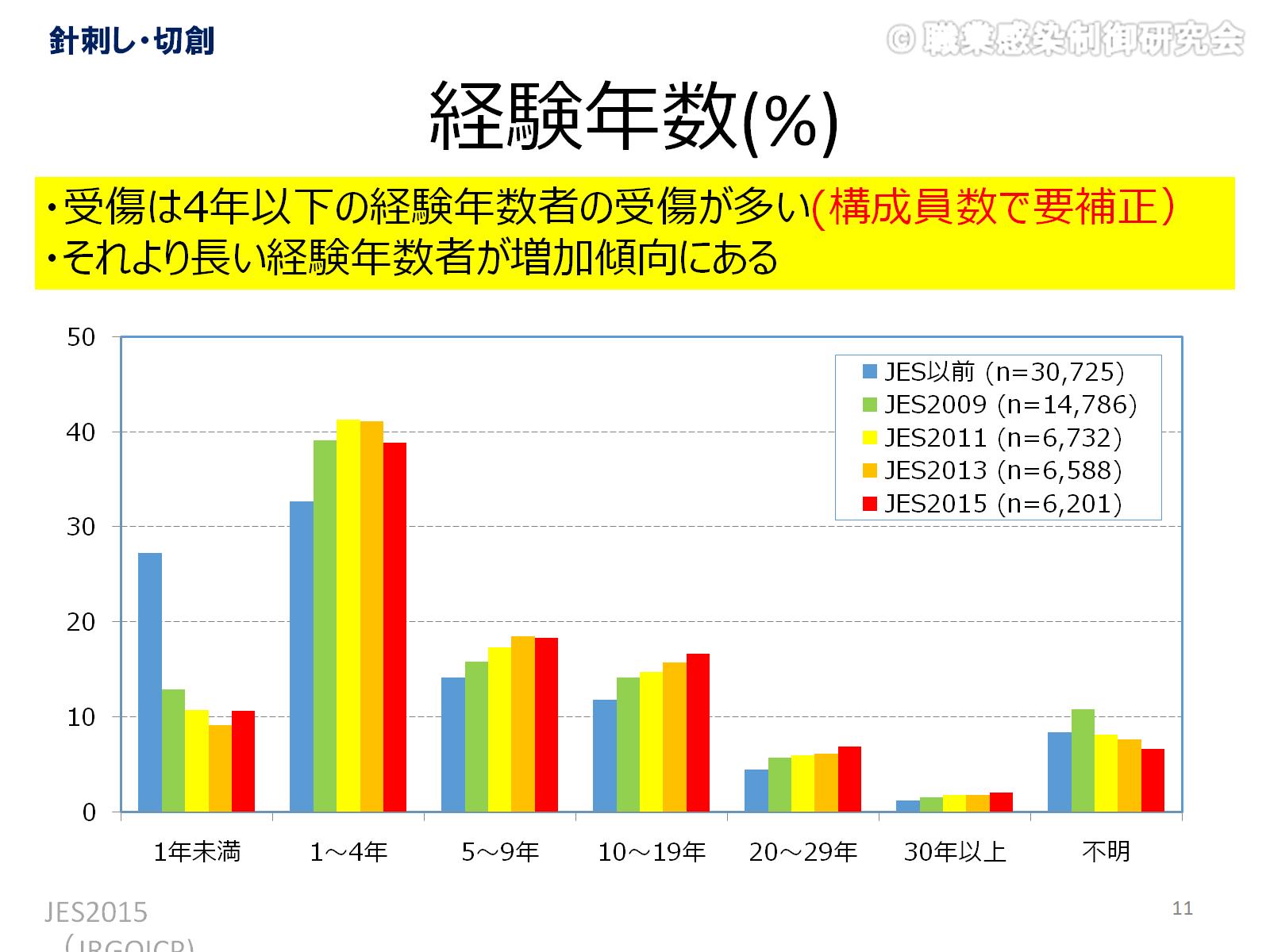 経験年数(%)
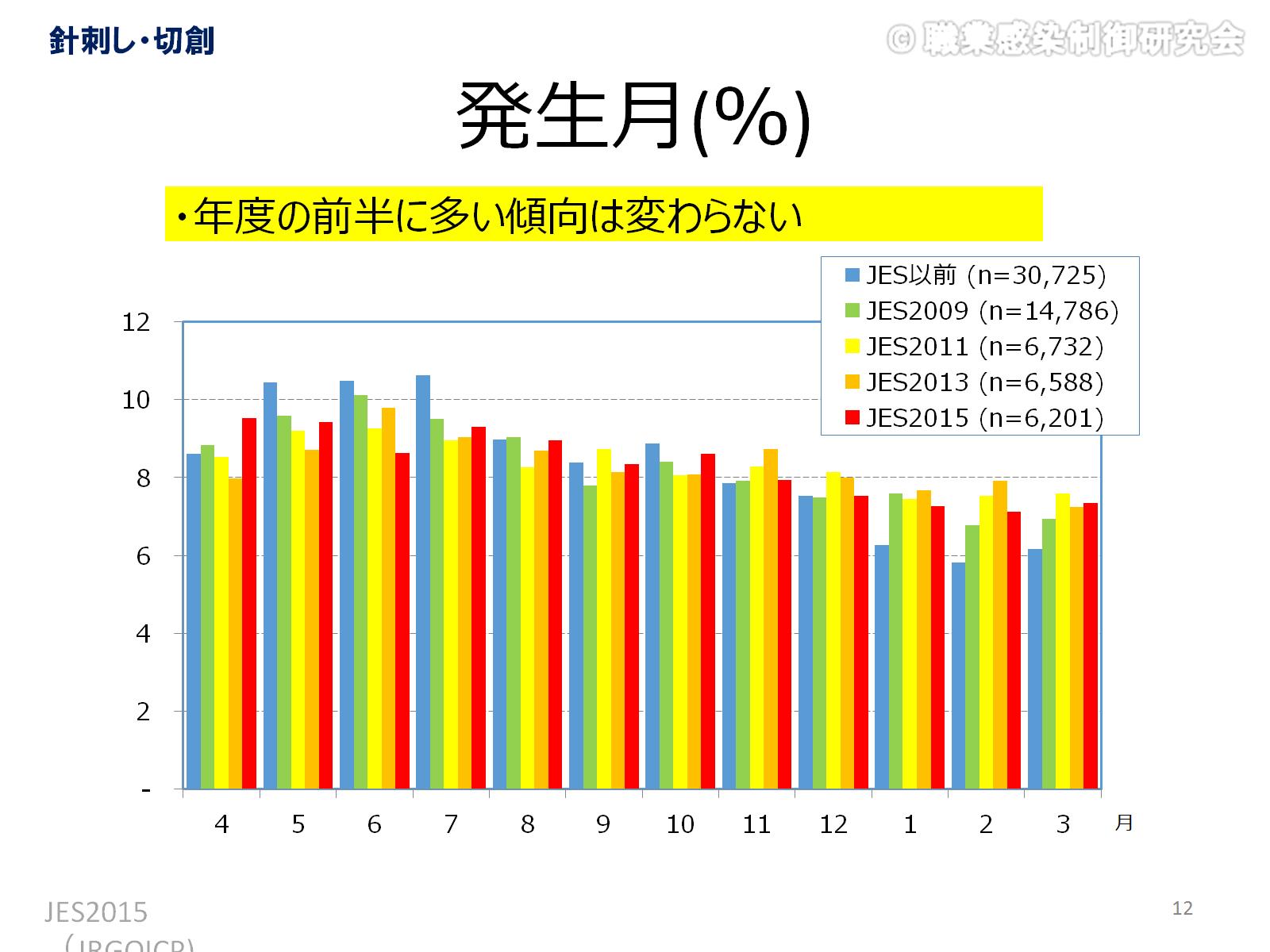 発生月(％)
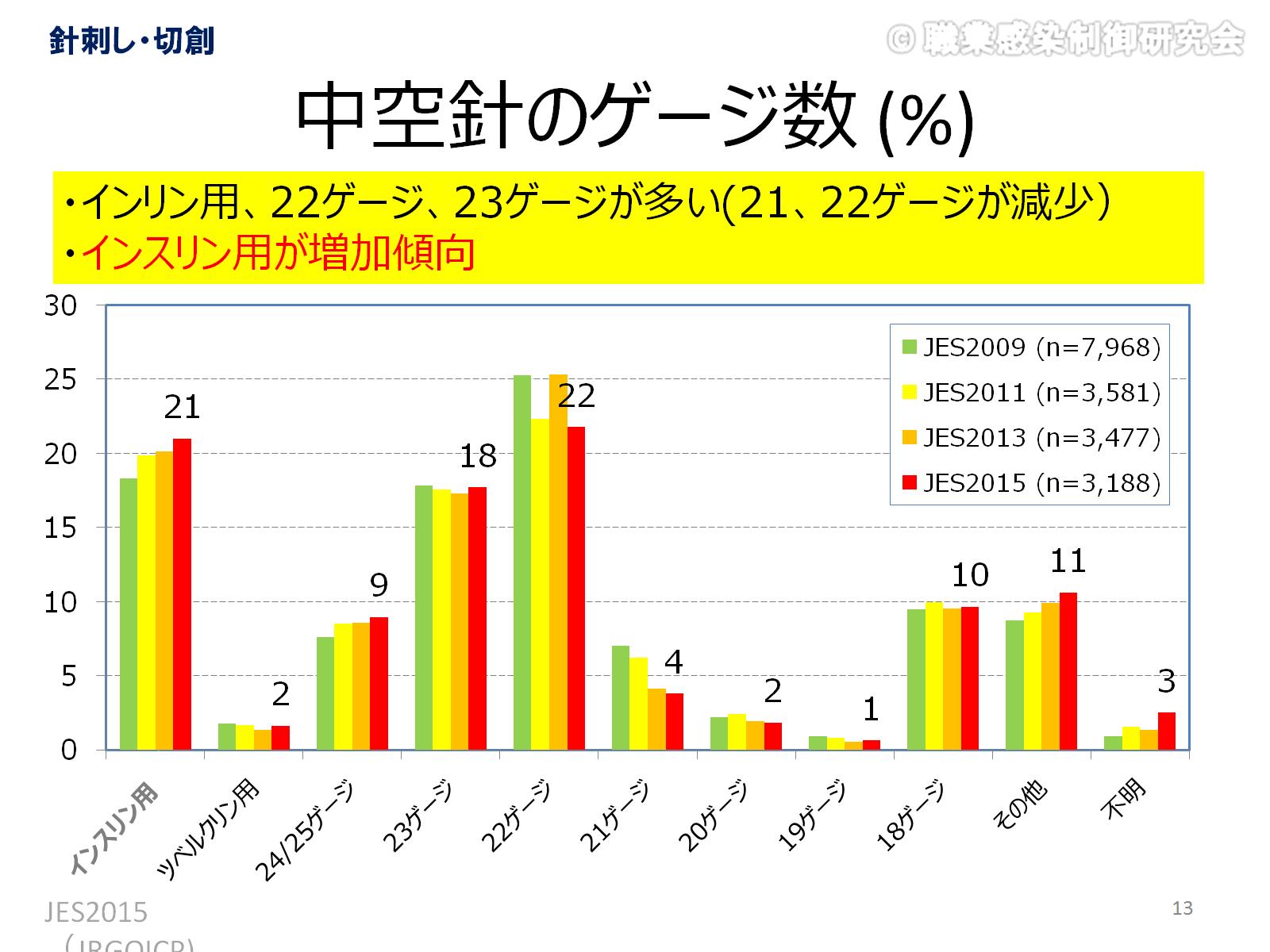 中空針のゲージ数 (%)
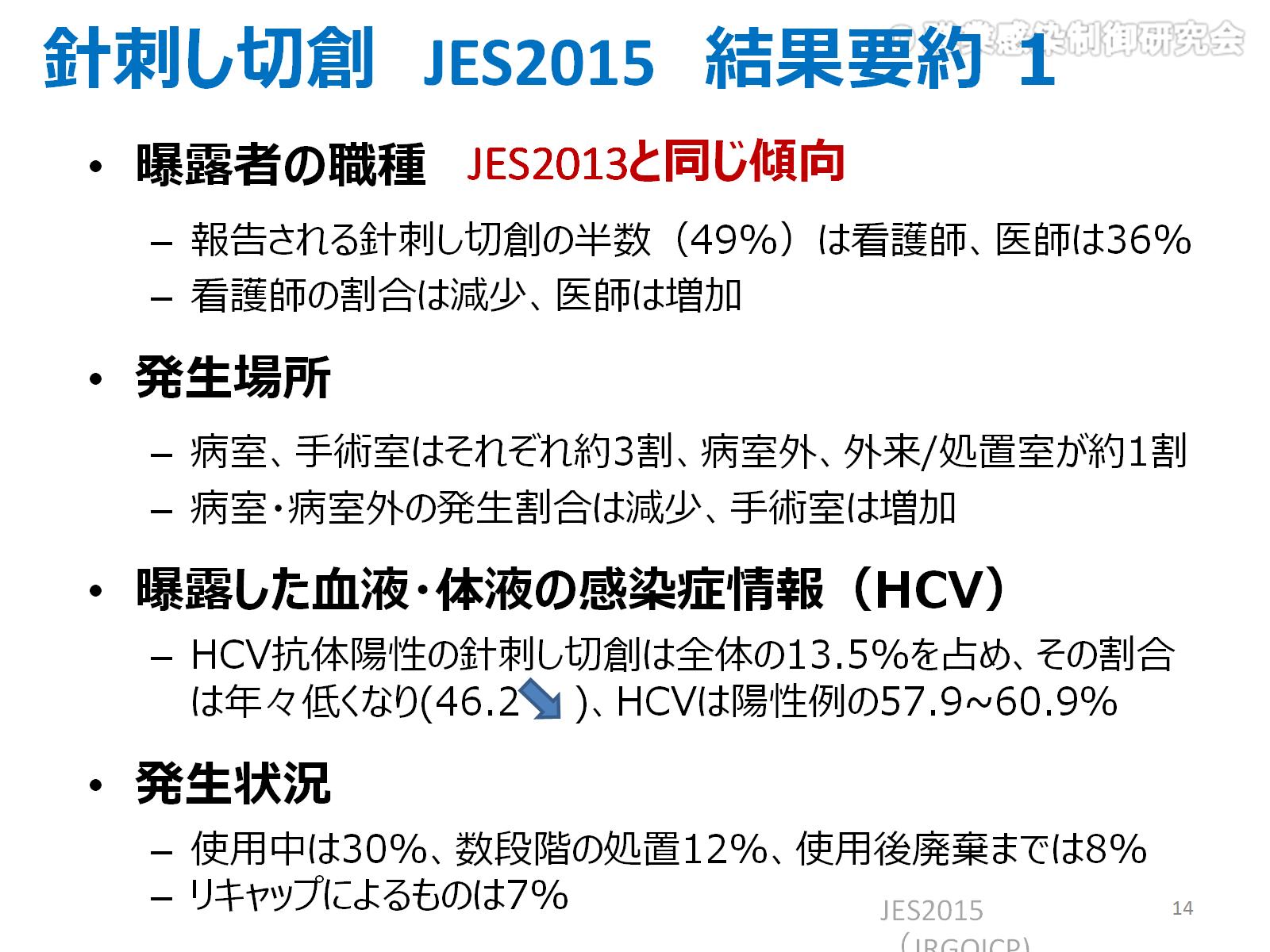 針刺し切創　JES2015　結果要約 １
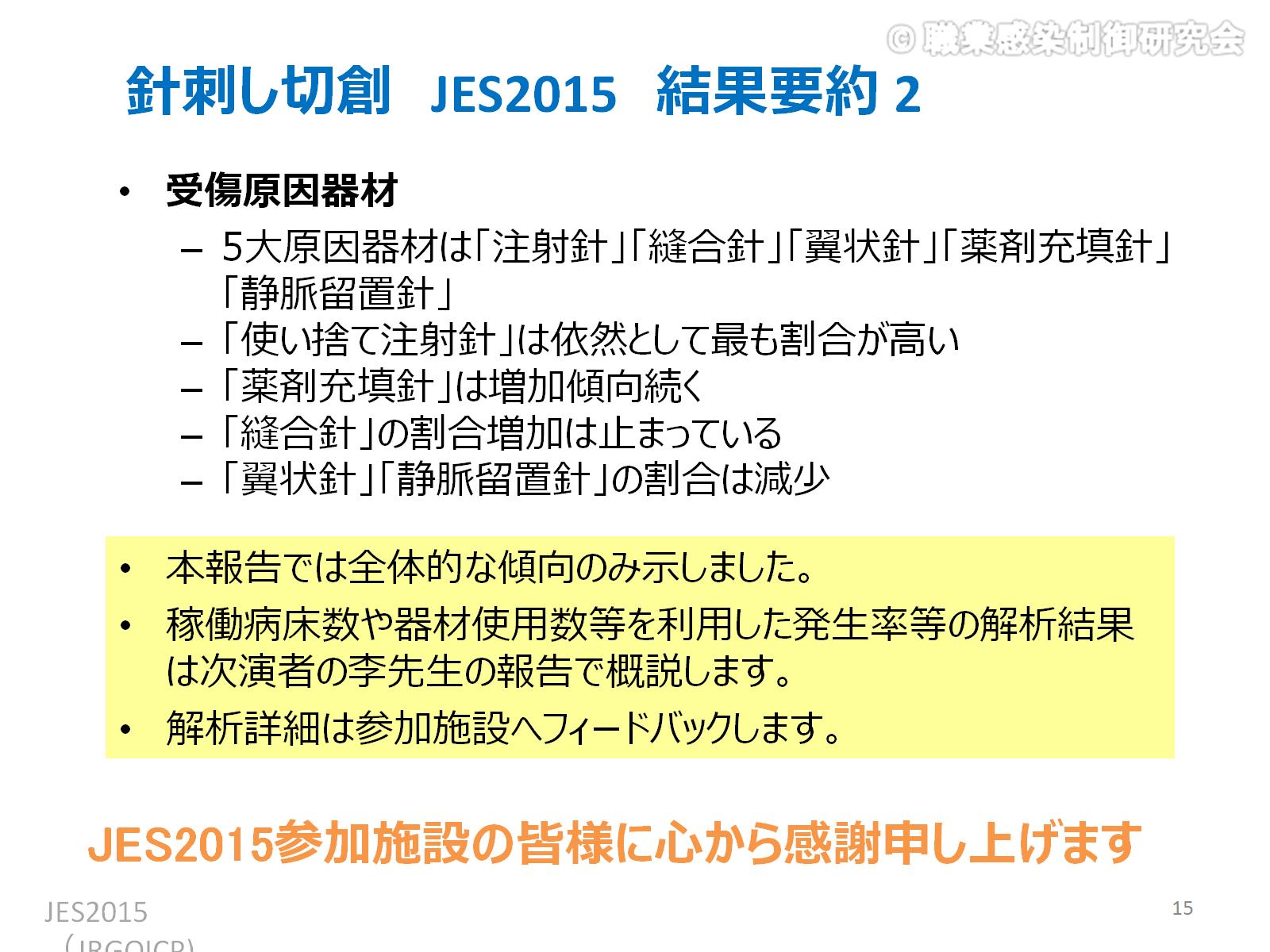 針刺し切創　JES2015　結果要約 2
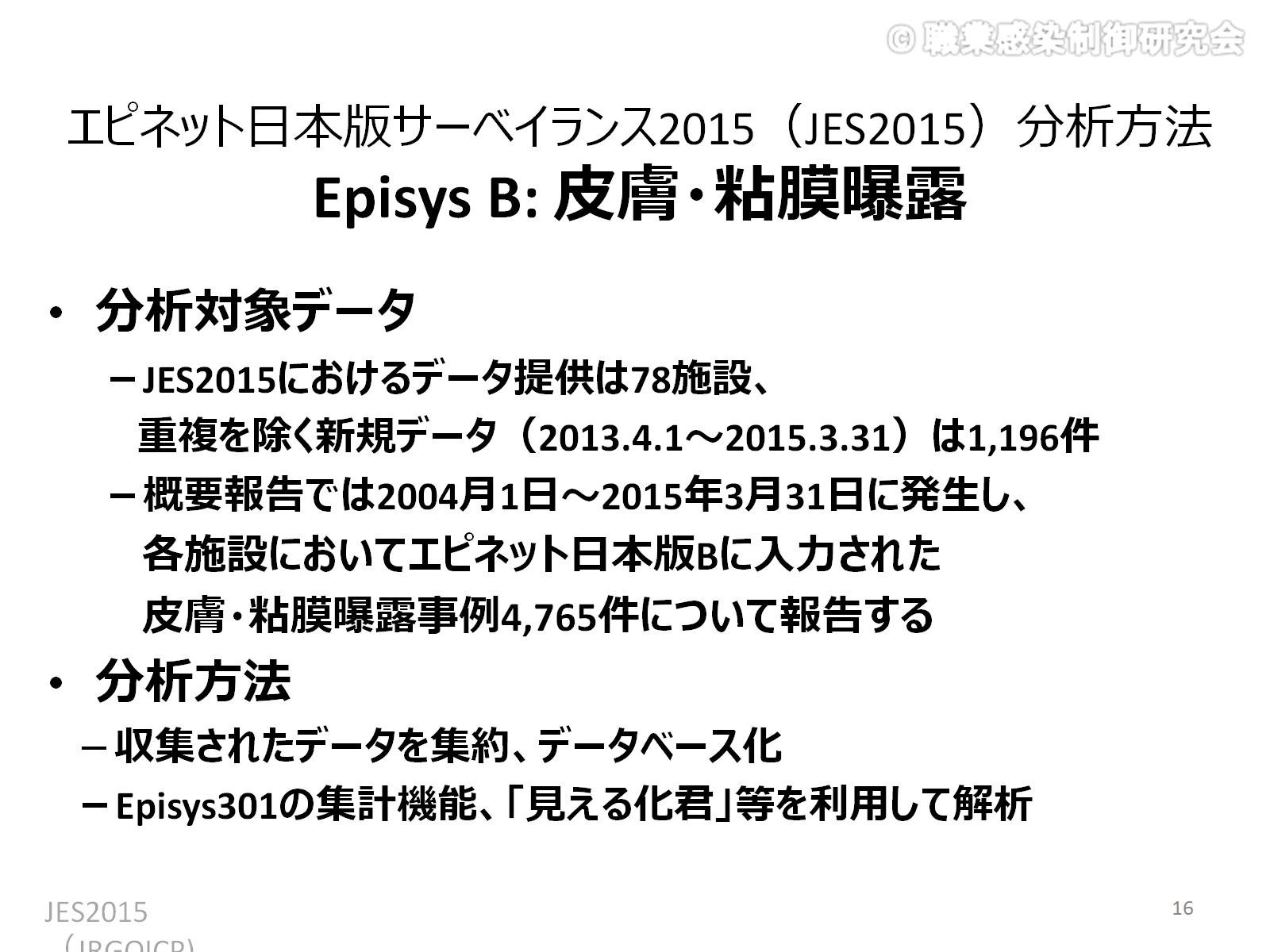 エピネット日本版サーベイランス2015（JES2015）分析方法Episys B: 皮膚・粘膜曝露
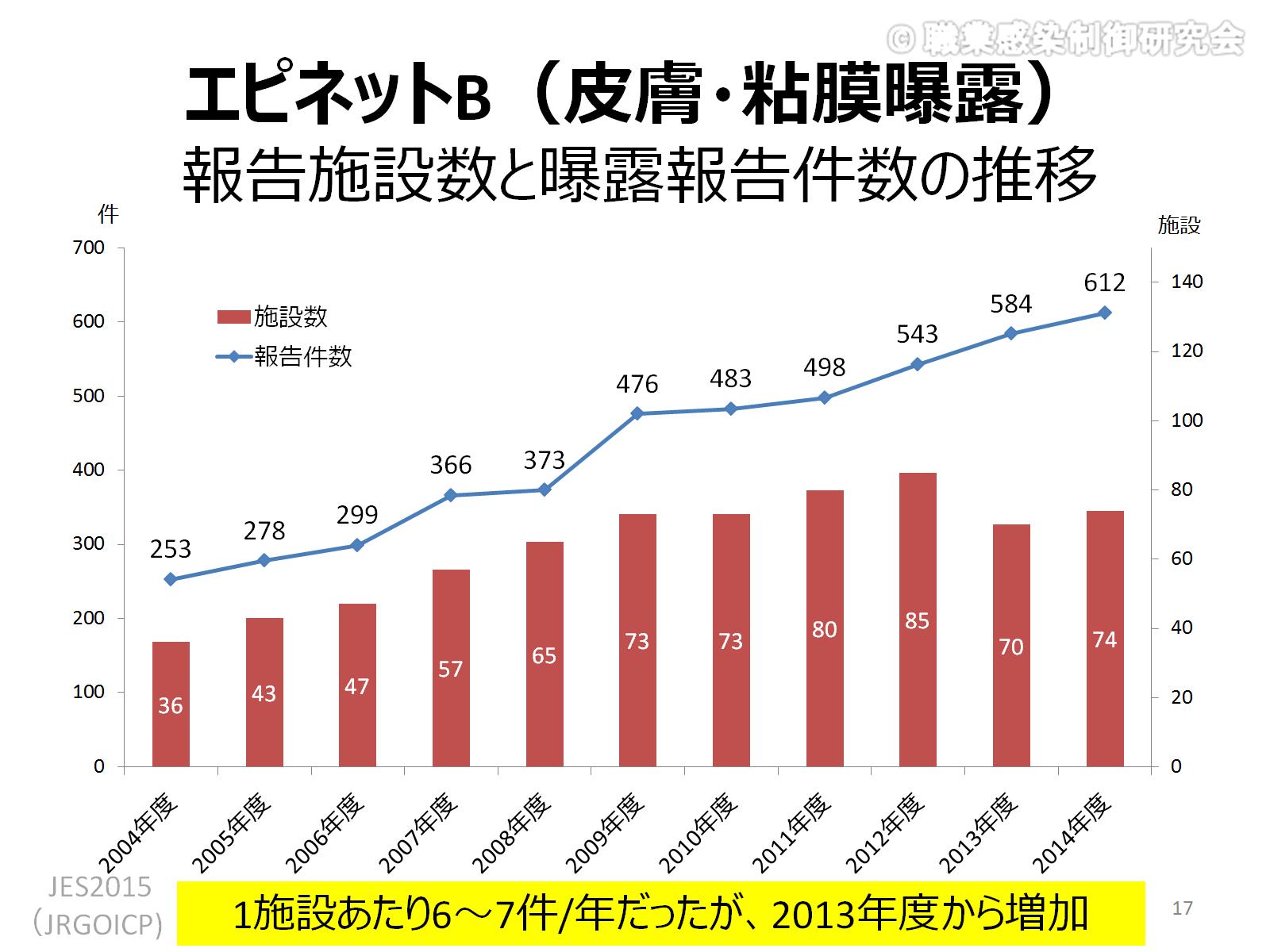 エピネットB（皮膚・粘膜曝露）報告施設数と曝露報告件数の推移
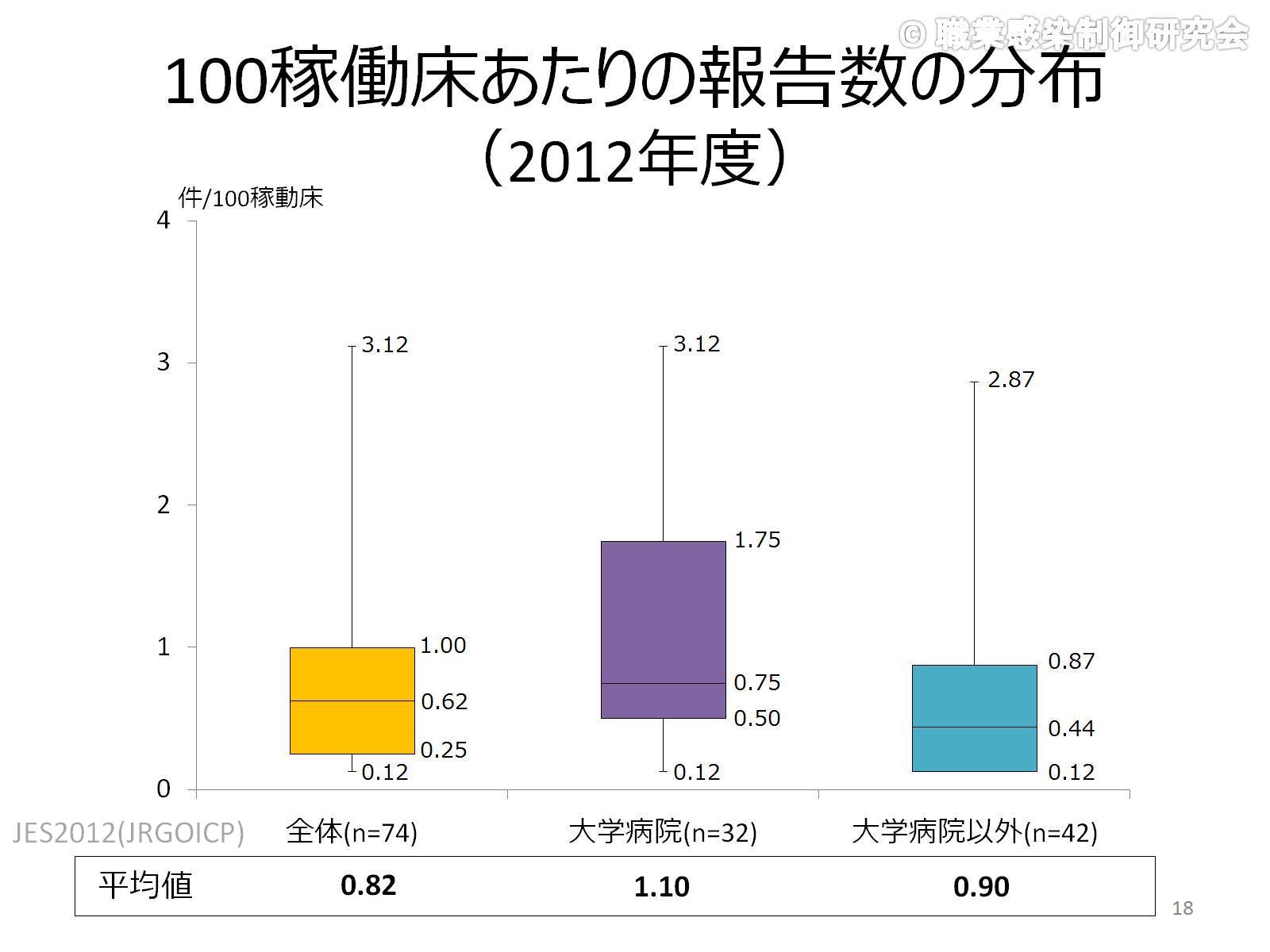 100稼働床あたりの報告数の分布（2012年度）
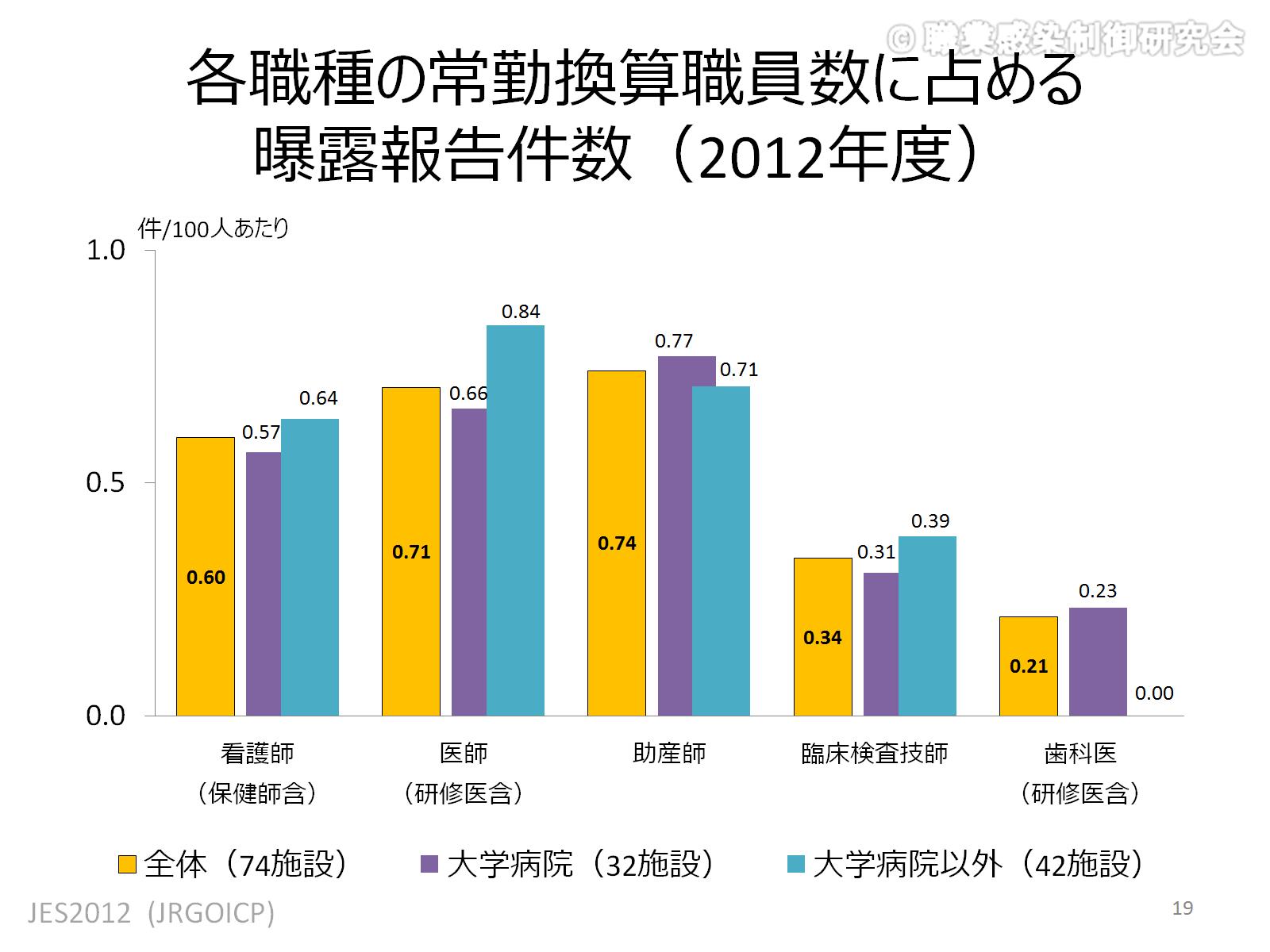 各職種の常勤換算職員数に占める曝露報告件数（2012年度）
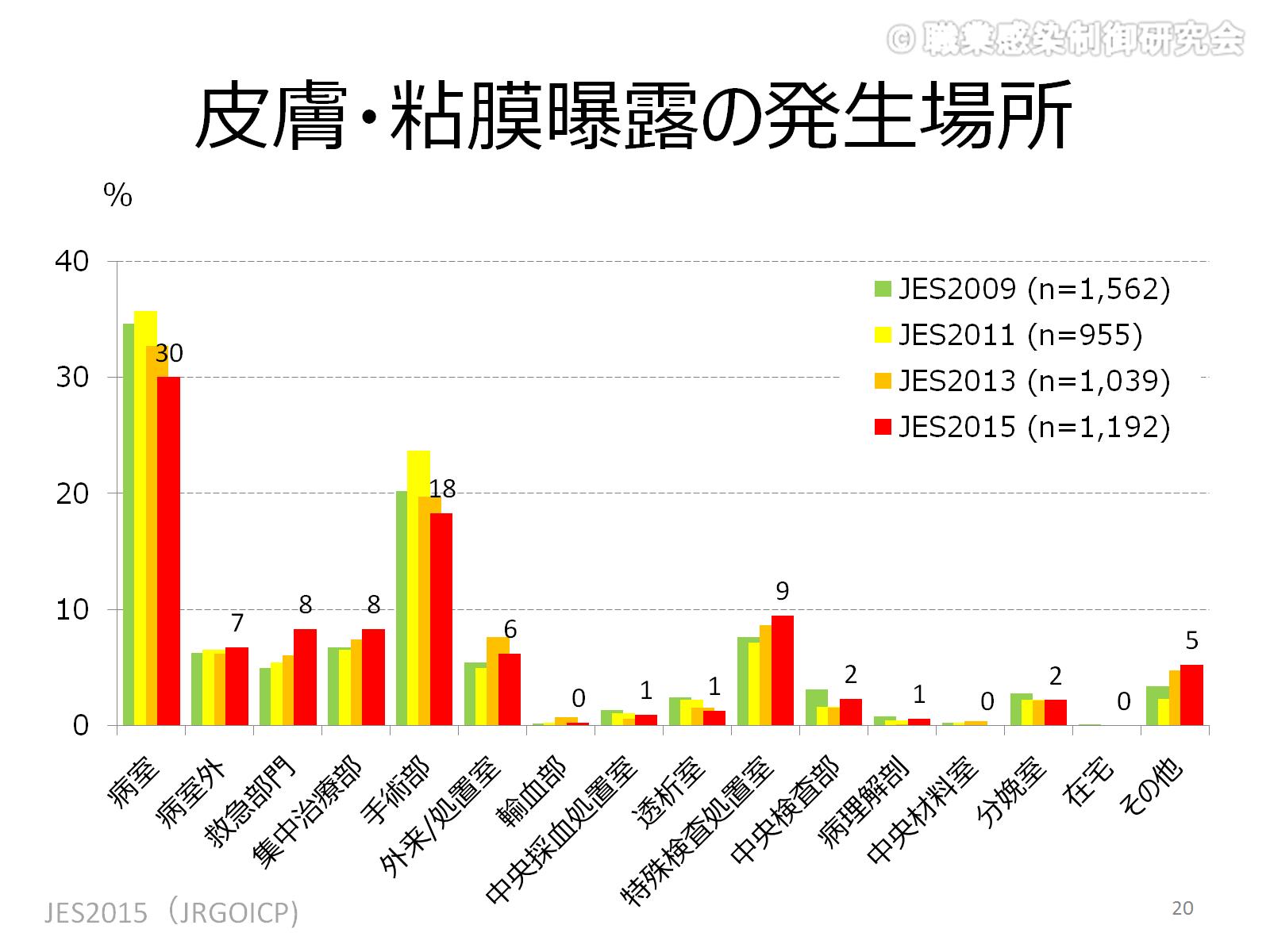 皮膚・粘膜曝露の発生場所
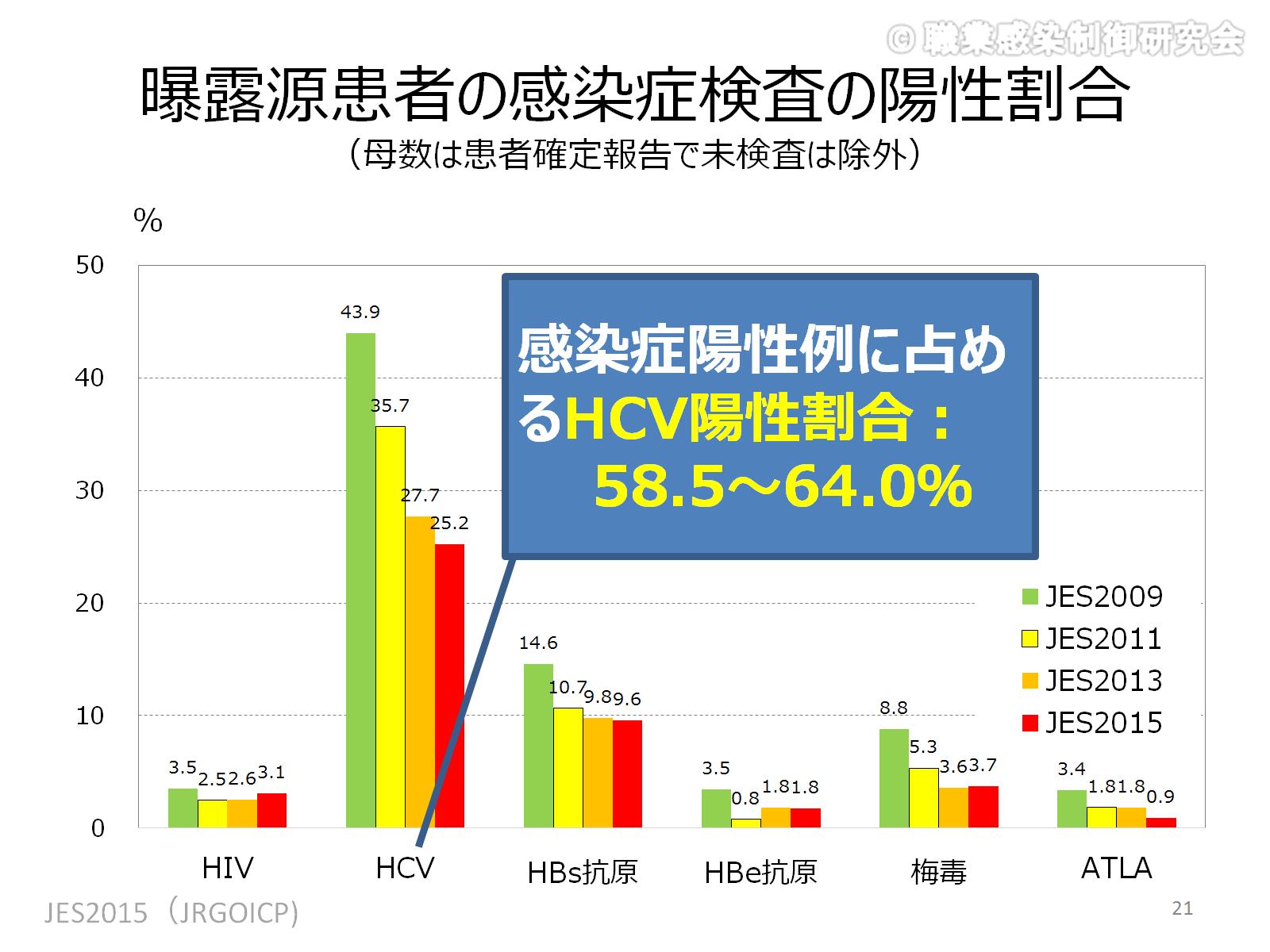 曝露源患者の感染症検査の陽性割合（母数は患者確定報告で未検査は除外）
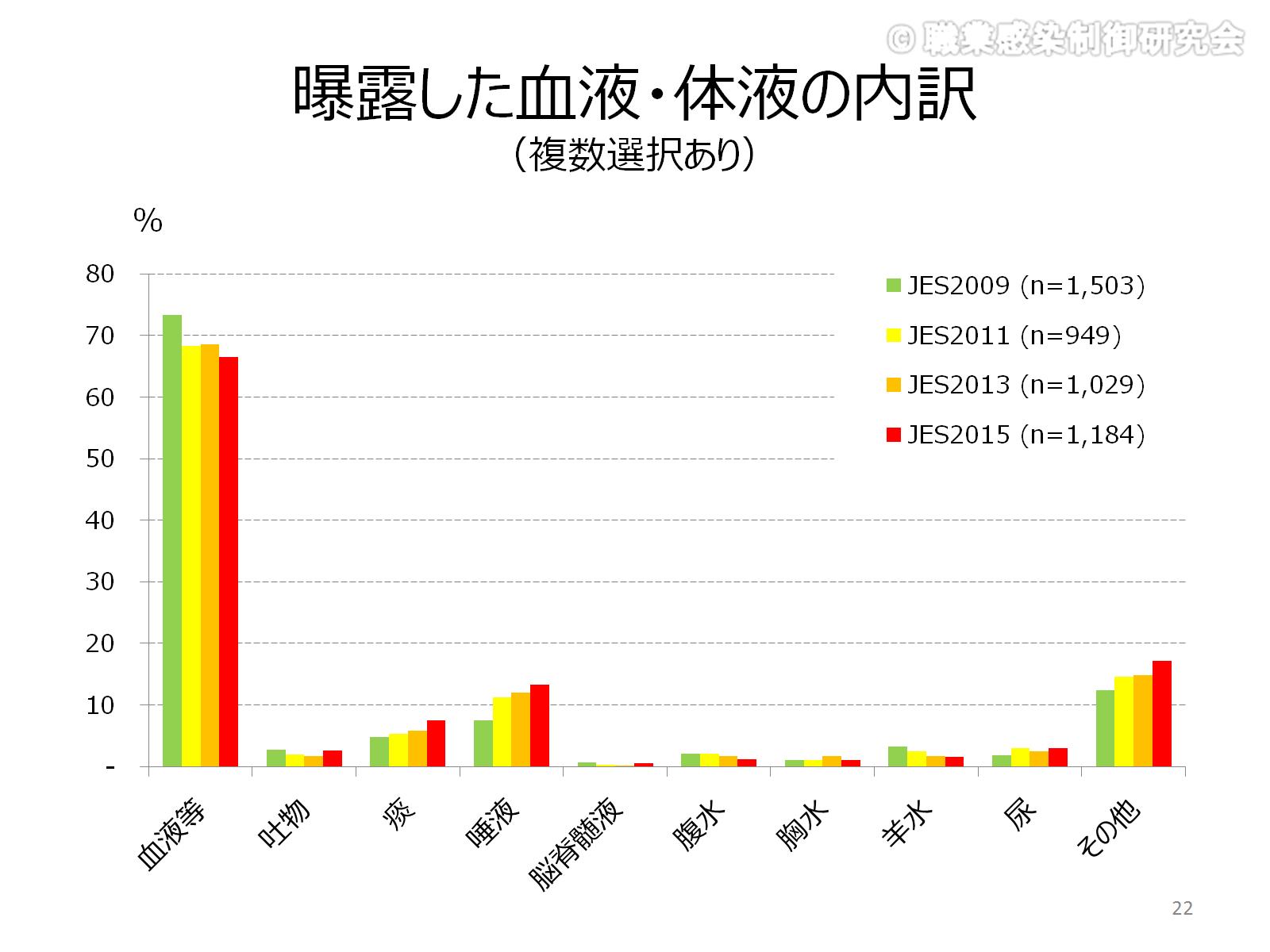 曝露した血液・体液の内訳（複数選択あり）
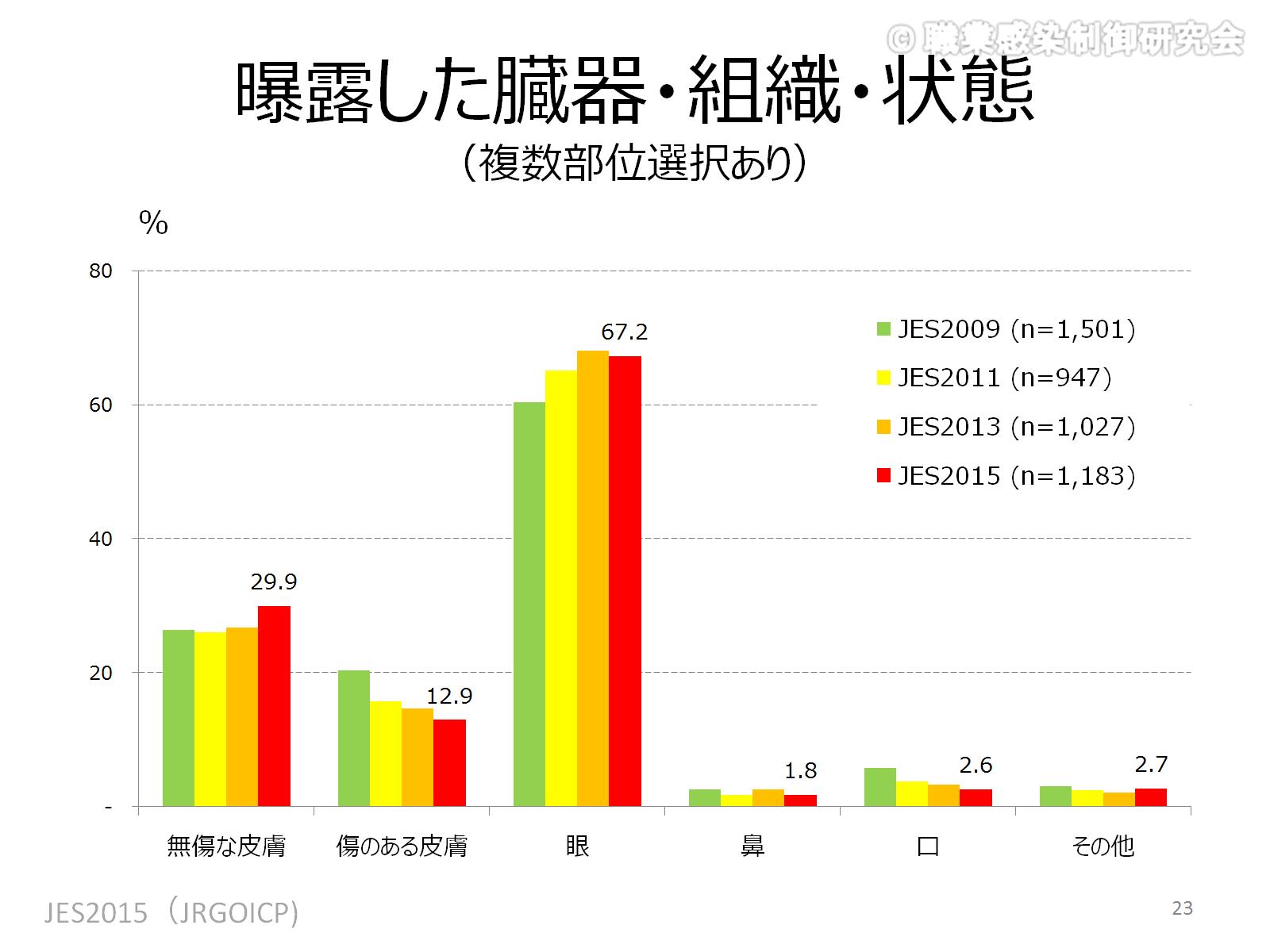 曝露した臓器・組織・状態（複数部位選択あり）
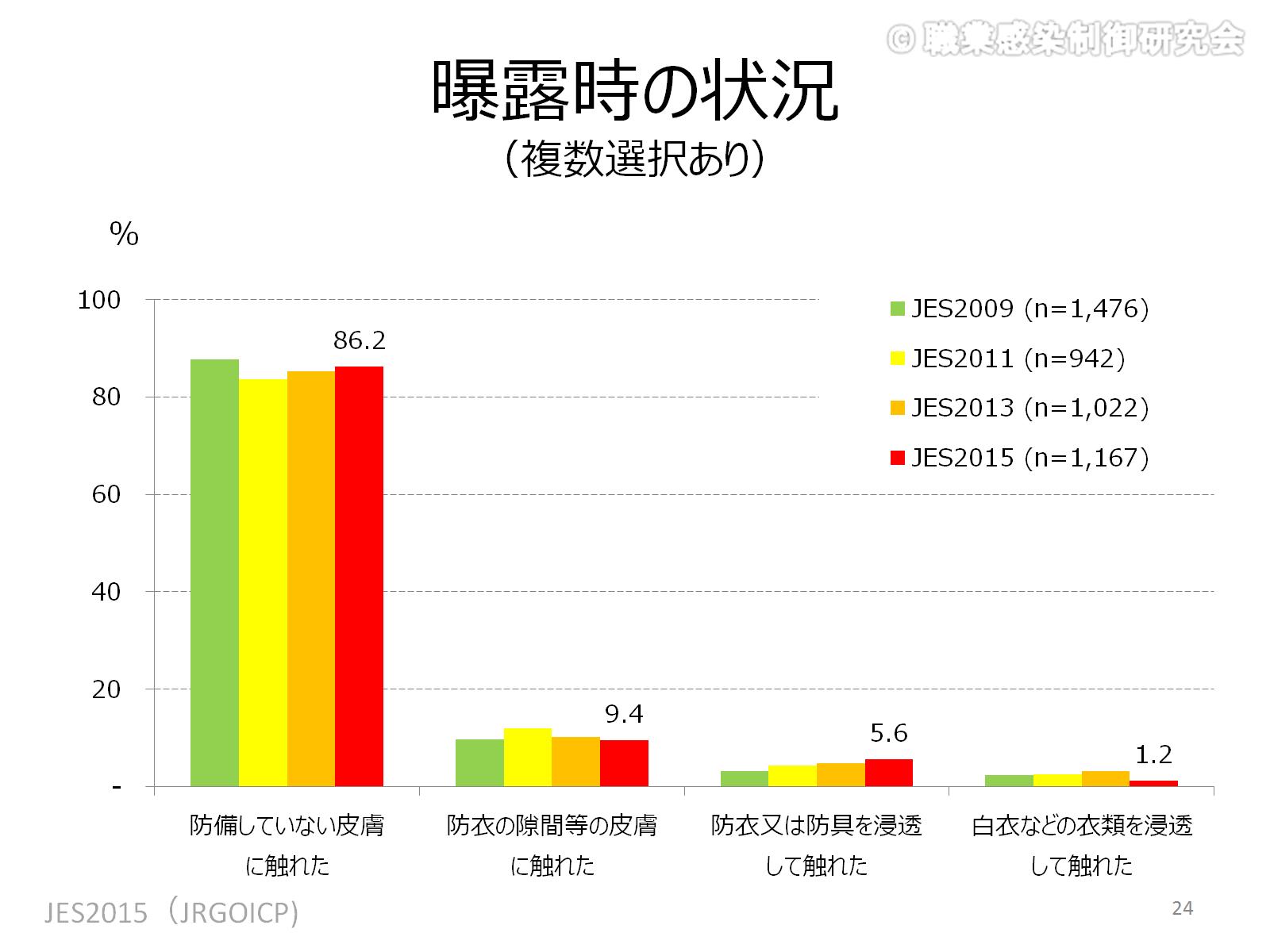 曝露時の状況（複数選択あり）
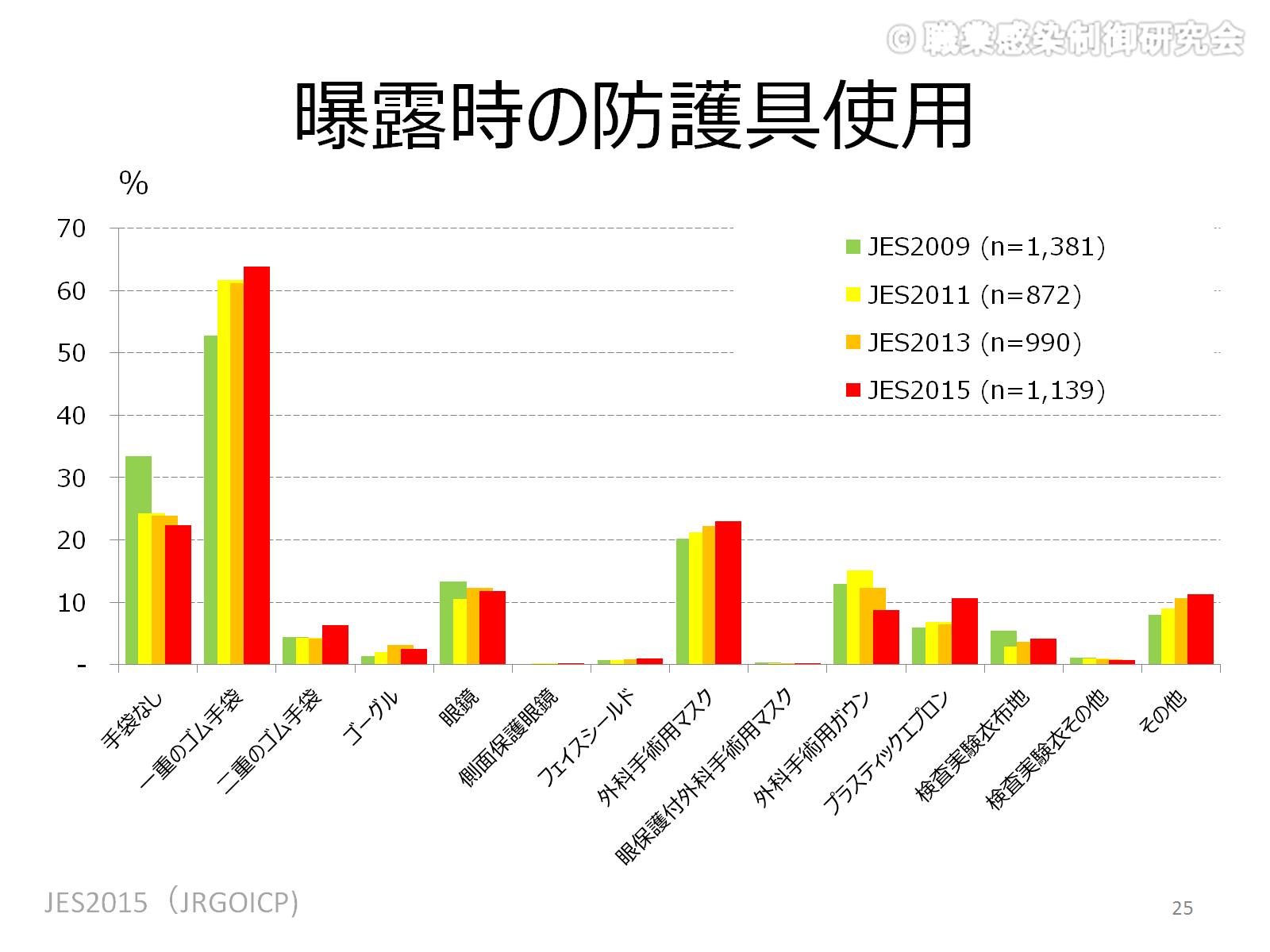 曝露時の防護具使用
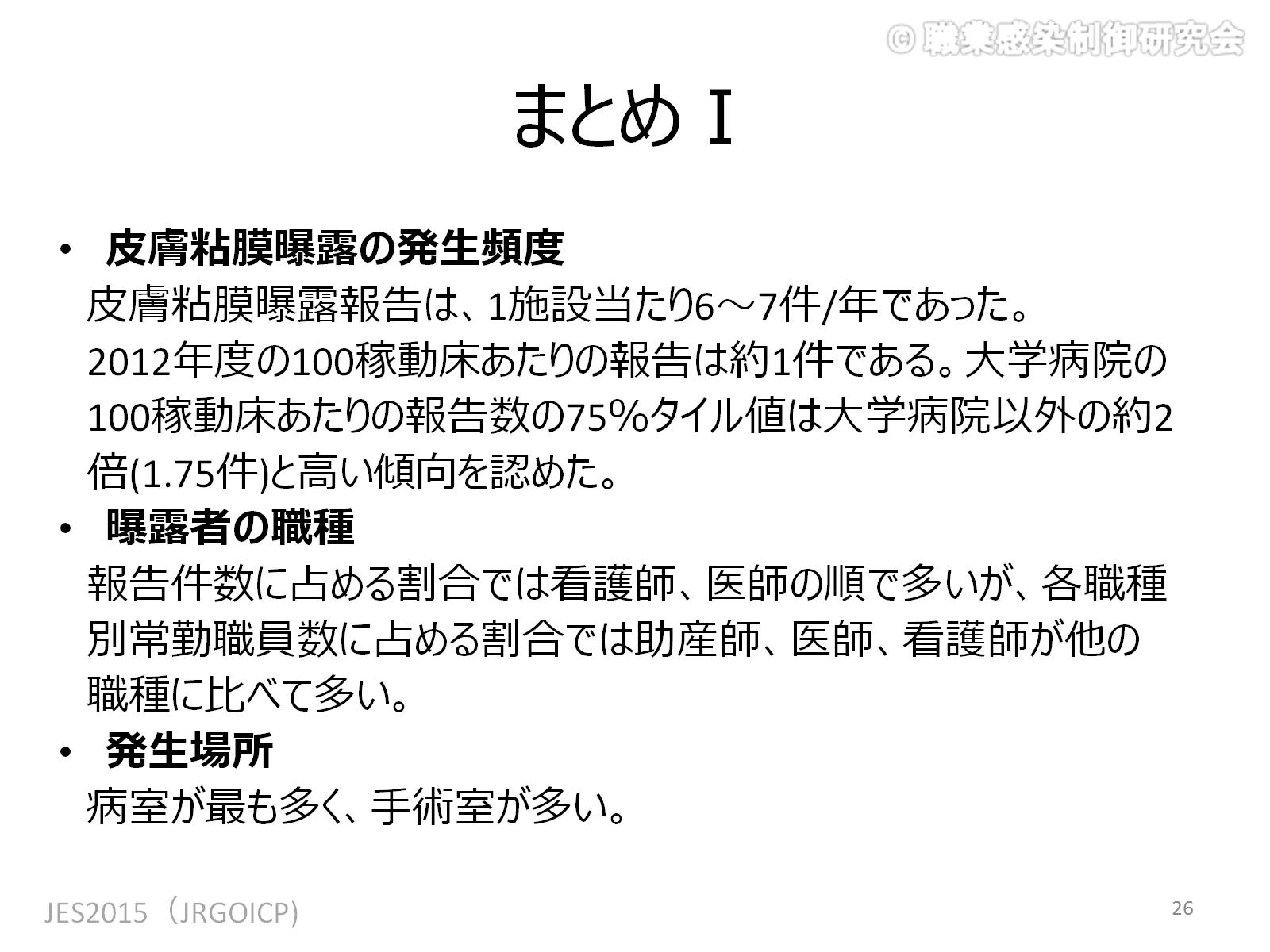 まとめⅠ
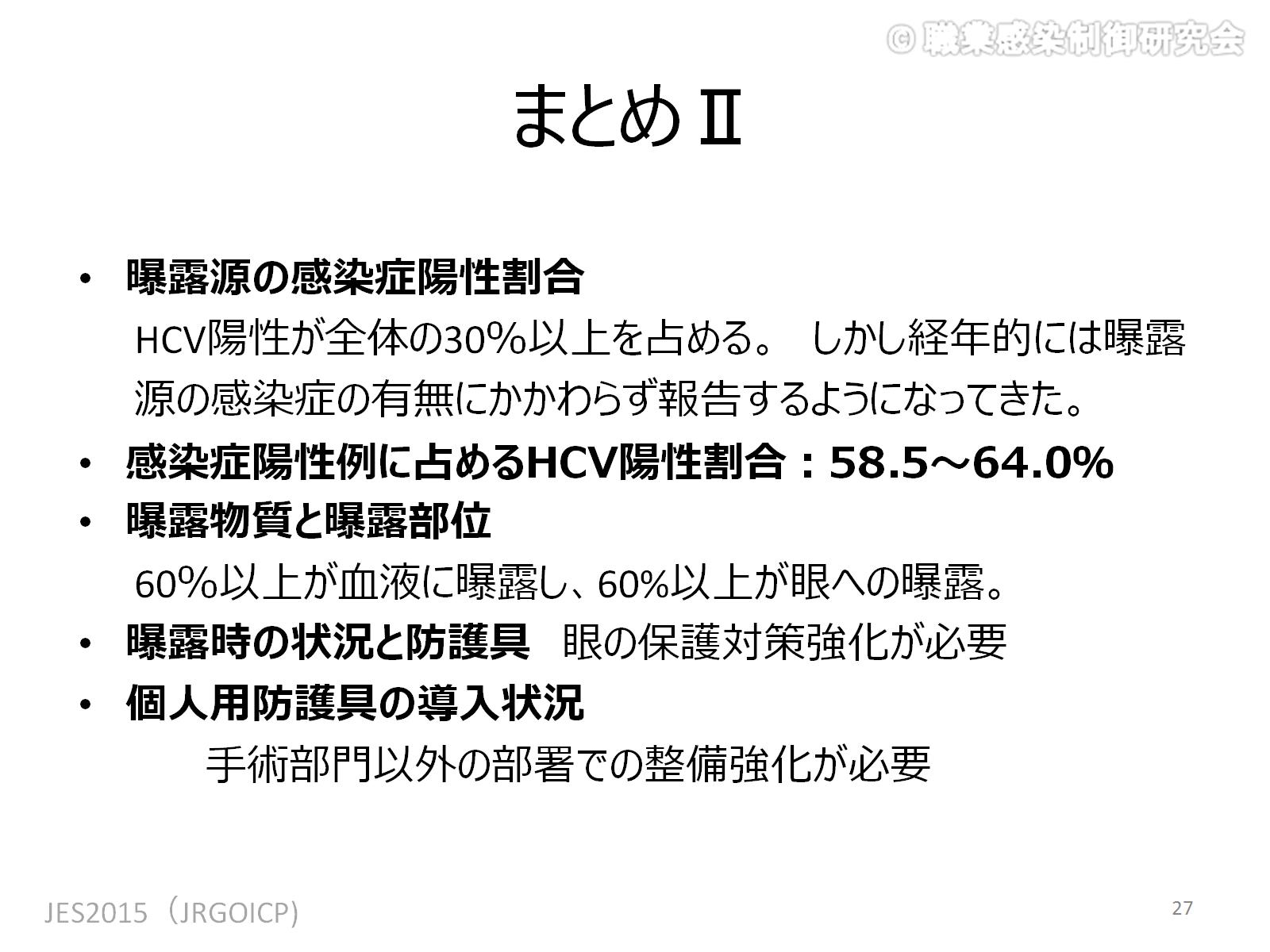 まとめⅡ
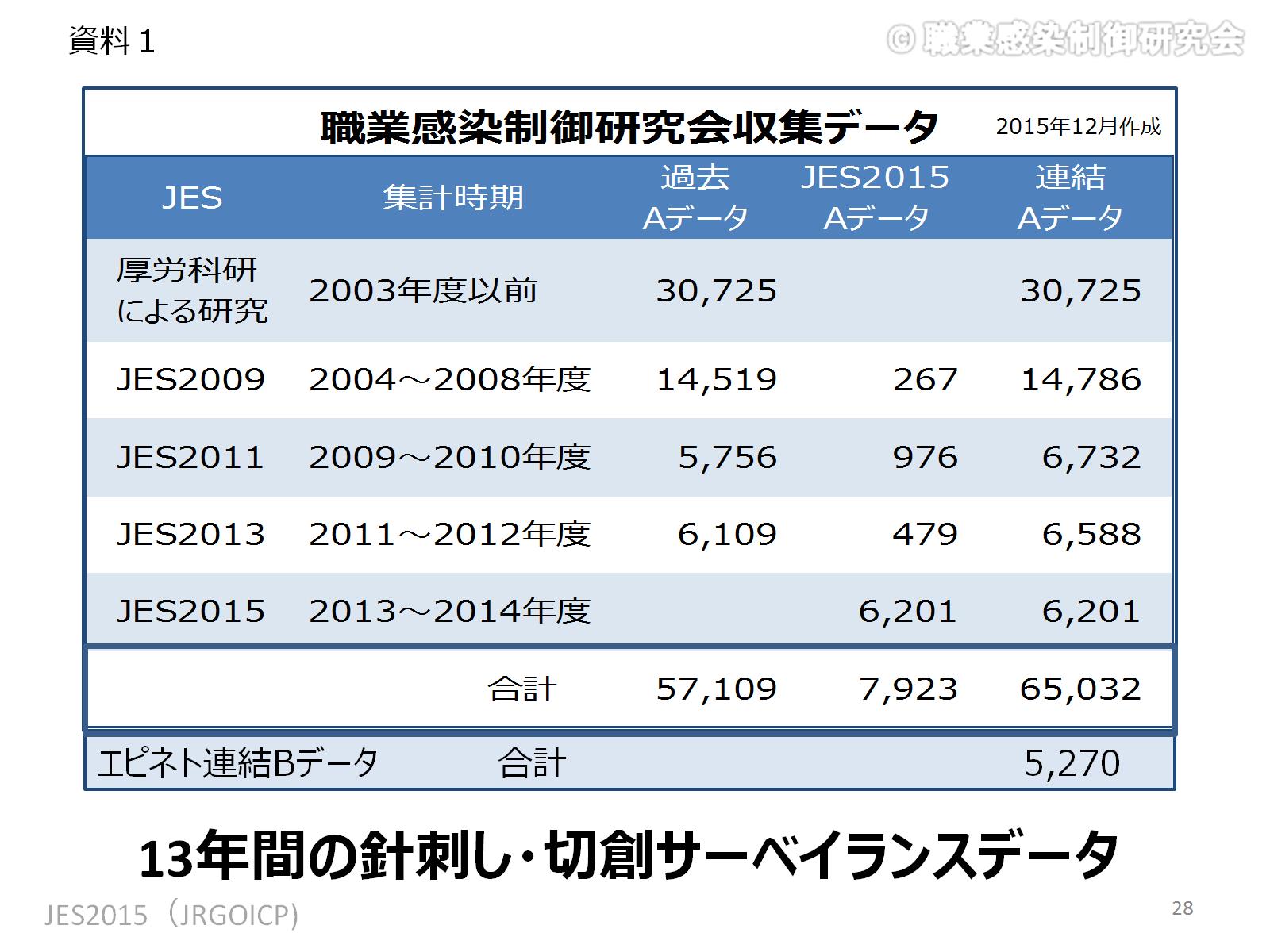 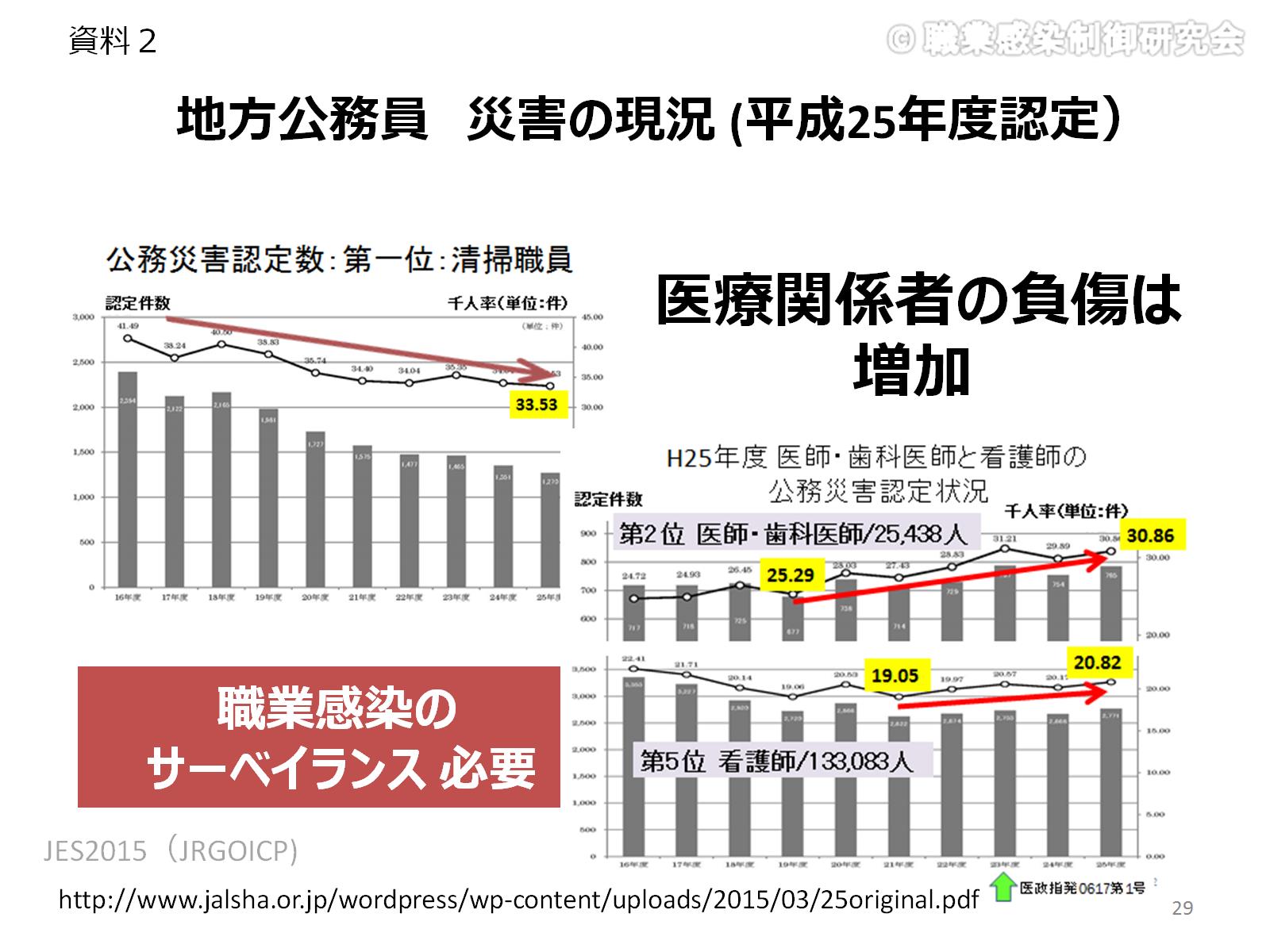 地方公務員　災害の現況 (平成25年度認定）
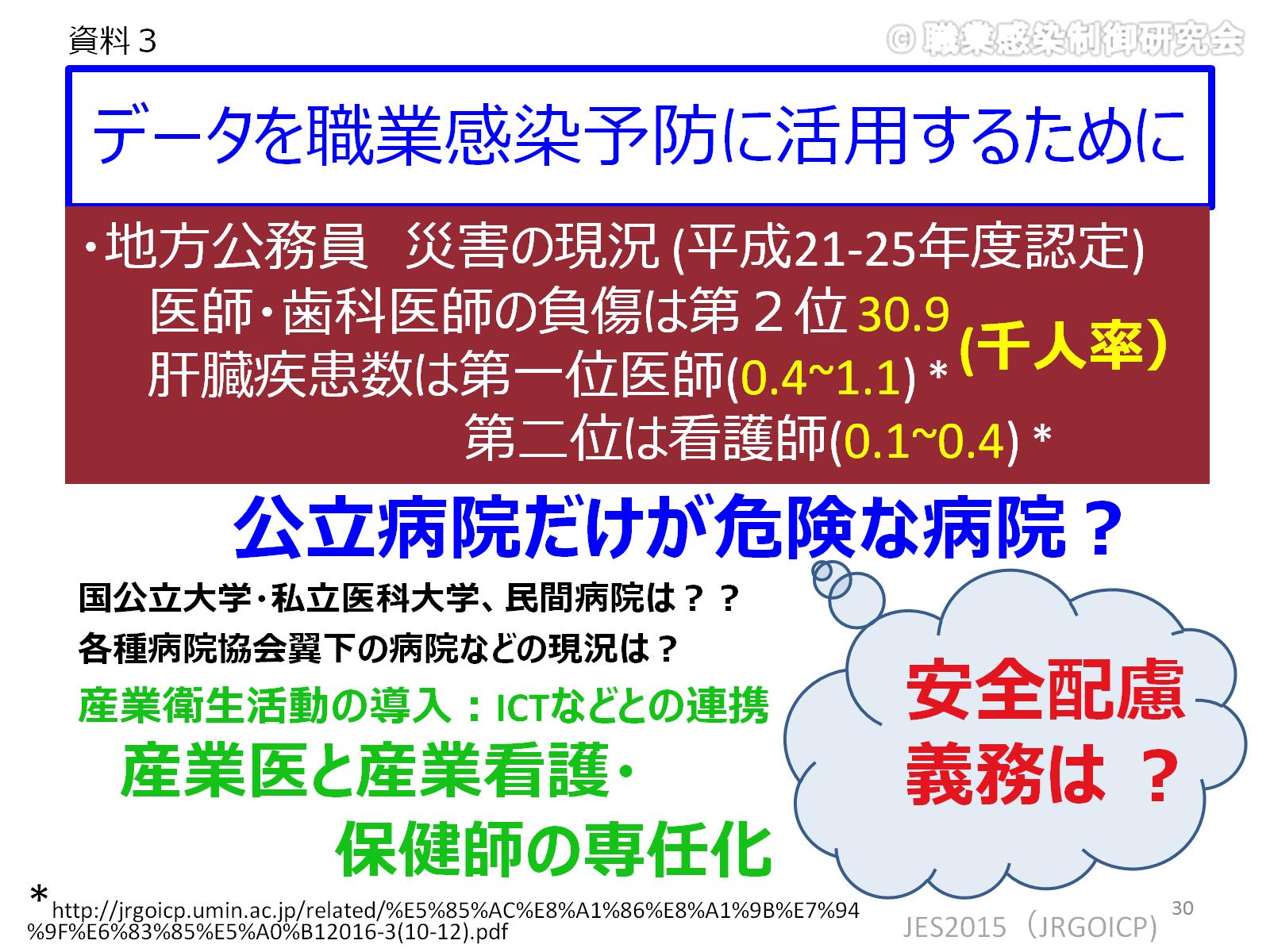 データを職業感染予防に活用するために
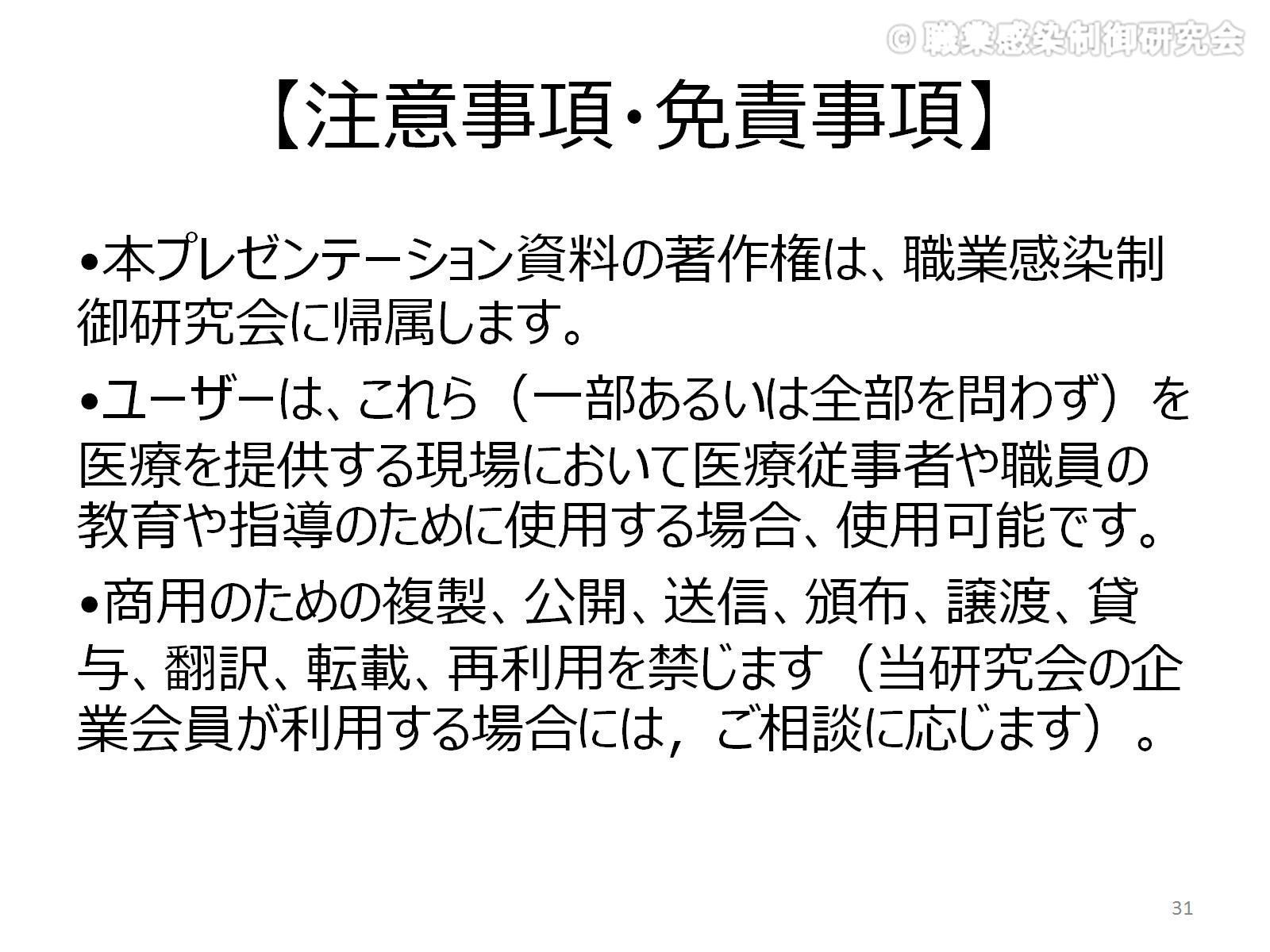 【注意事項・免責事項】